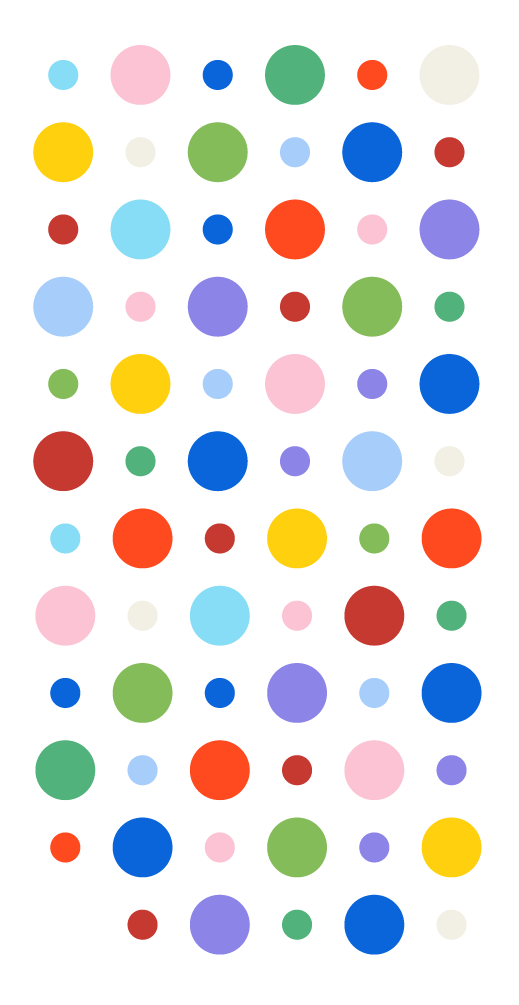 Módulo 2
Estado social y democrático de derecho
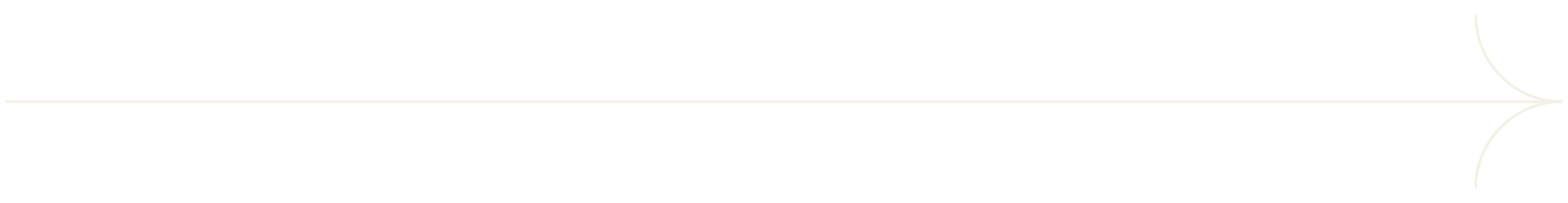 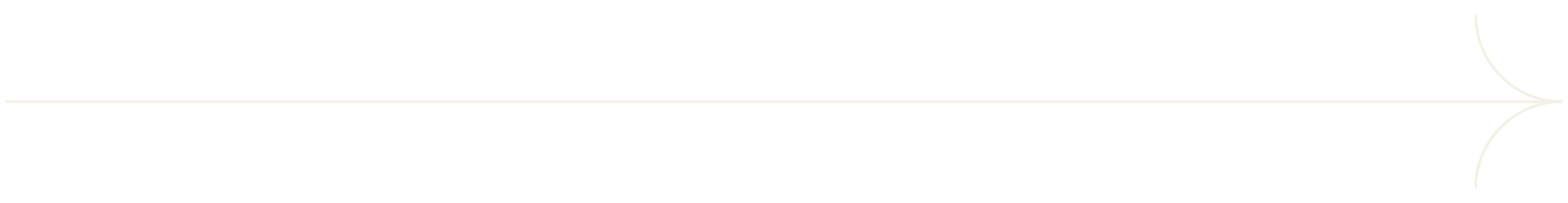 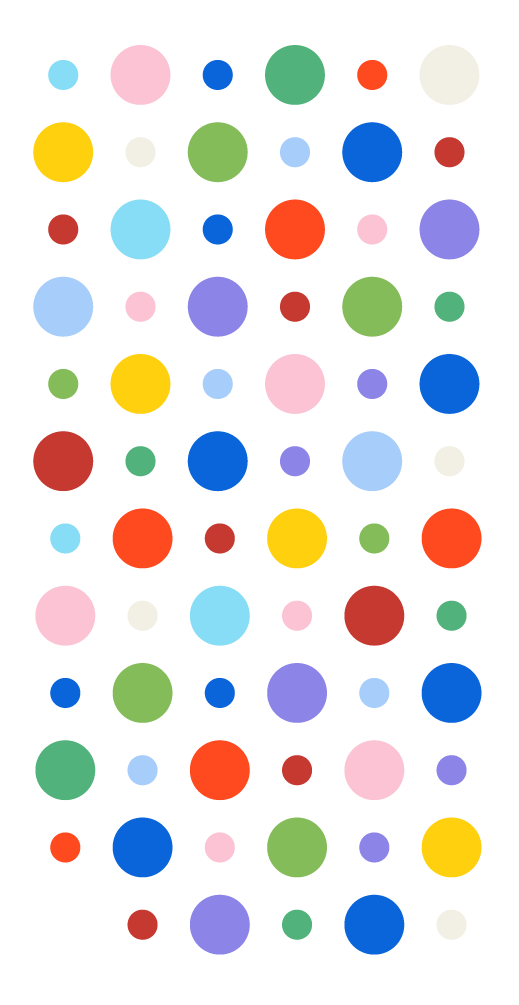 Módulo 2
Objetivo: Explicar los elementos principales que constituyen al Estado Social y Democrático.

Contenido: 
Parte I: Descripción del Estado Social y ejemplos de normas constitucionales que lo expresan.

Parte II: Descripción del Estado Democrático y ejemplos de normas constitucionales que lo expresan.
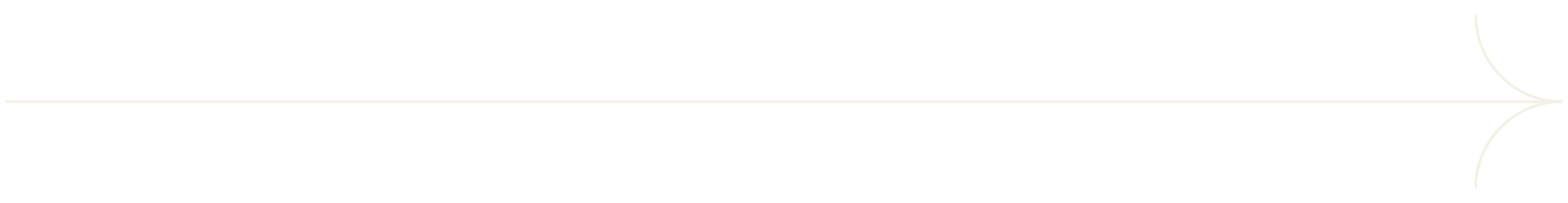 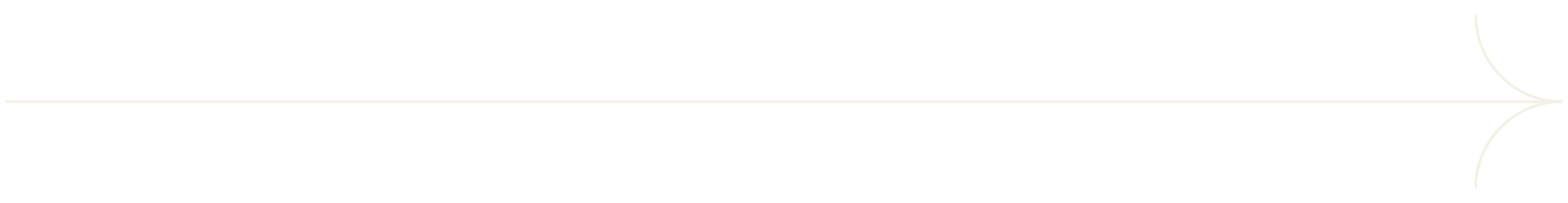 El Estado Social
El Estado tiene el deber generar las condiciones necesarias y proveer los bienes y servicios para asegurar el igual goce de los derechos y la integración de las personas en la vida política, económica, social y cultural para su pleno desarrollo.
En simple, el Estado debe garantizar los derechos sociales como el derecho a la educación, salud, vivienda, seguridad social y pensiones, derecho al trabajo y al cuidado, entre otros importantes derechos. 
Los derechos dejan de estar en manos del mercado para pasar a ser proveídos por el Estado. Quien quiera satisfacer alguno de estos derechos con un privado podrá hacerlo, pero el Estado debe establecer sistemas públicos que garanticen estos derechos a todas las personas, sin importar su capacidad de pago. Pasamos de bienes de consumo a derechos sociales.
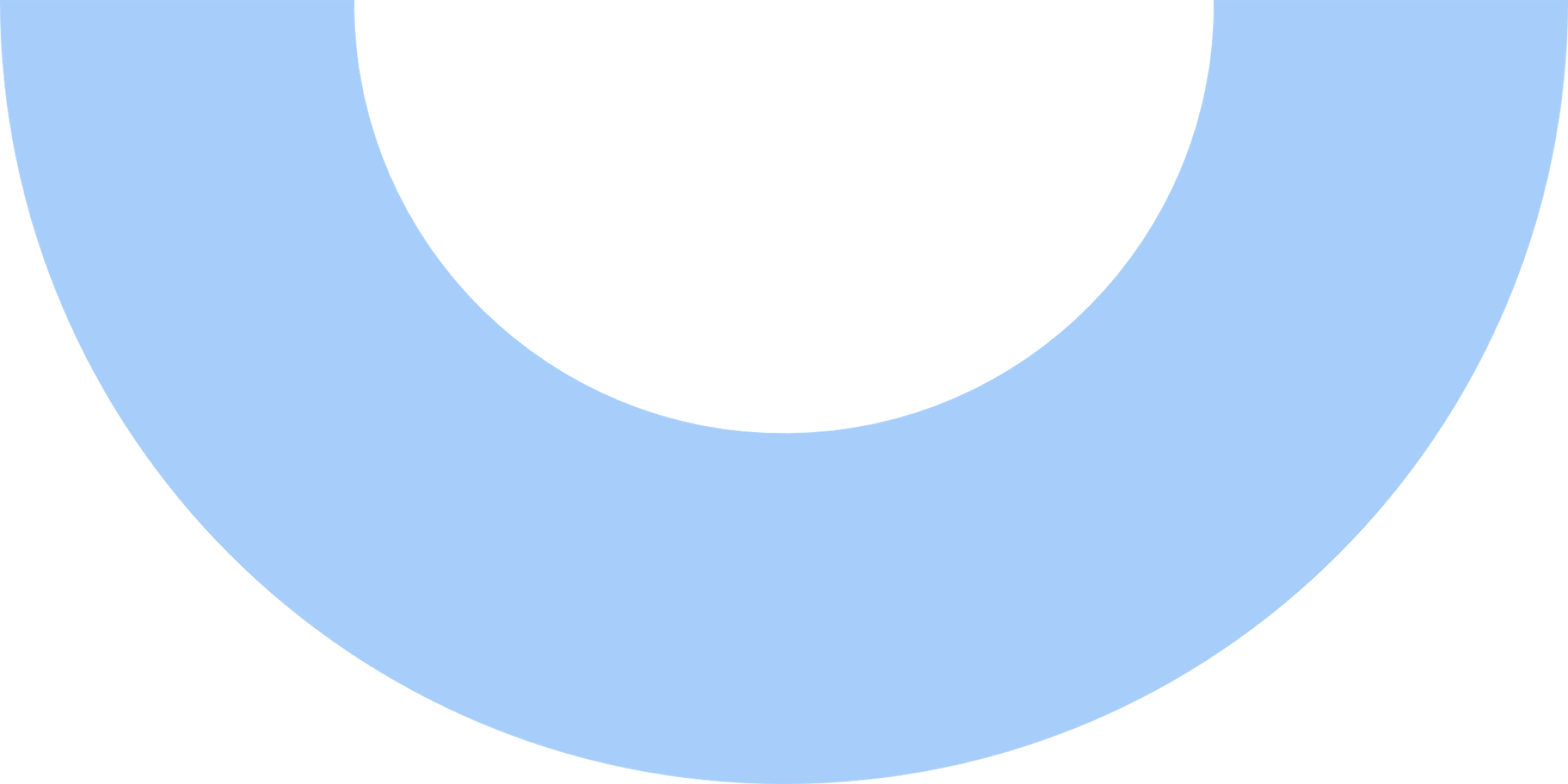 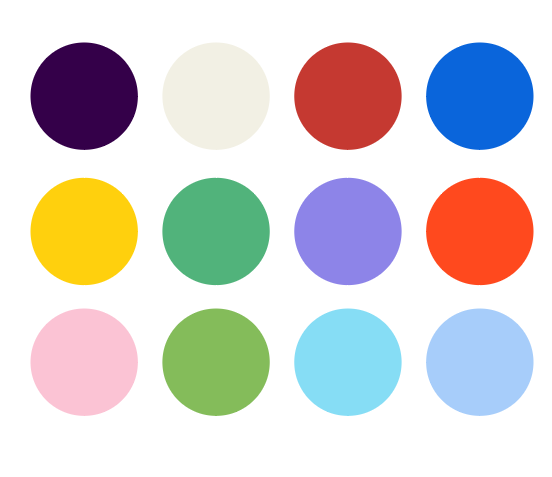 El Estado Social
Asimismo, el Estado Social tiene un rol importante en la economía, la cual deja de estar sólo a la merced de la “mano invisible” del mercado. El rol económico del Estado se fundará en los principios y objetivos económicos de solidaridad, diversificación productiva, economía social y solidaria y pluralismo económico. Así, el Estado participará en la economía para cumplir con los objetivos de esta Constitución, regulando, fiscalizando, fomentando y desarrollando actividades económicas, incluyendo la iniciativa pública para desarrollar actividades empresariales.
Finalmente, el Estado debe prevenir y sancionar los abusos en los mercados, elemento fundamental para avanzar hacia un Nuevo Pacto Social. Con la Nueva Constitución, nadie se queda atrás.
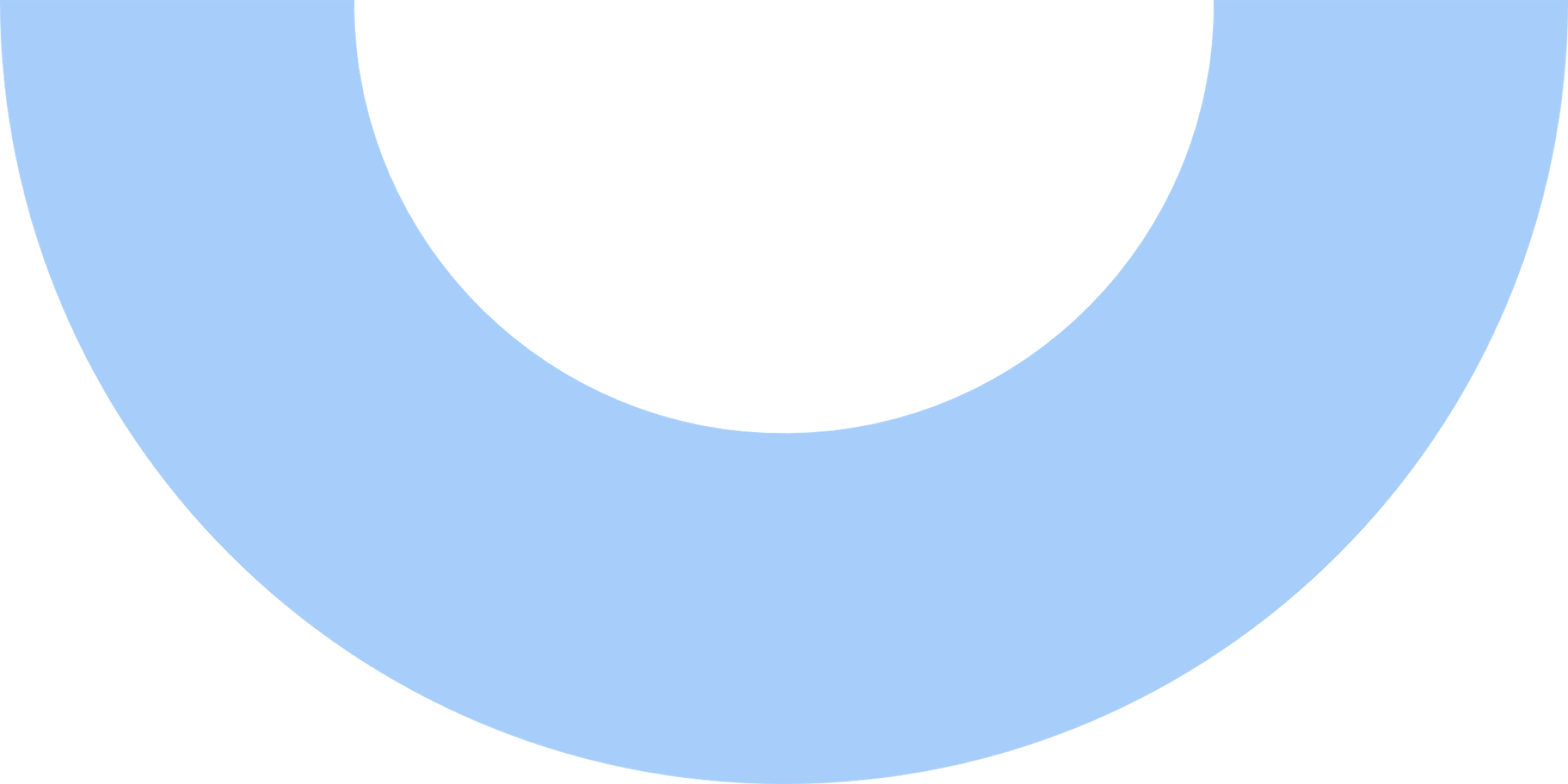 Estado social en la nueva constitución
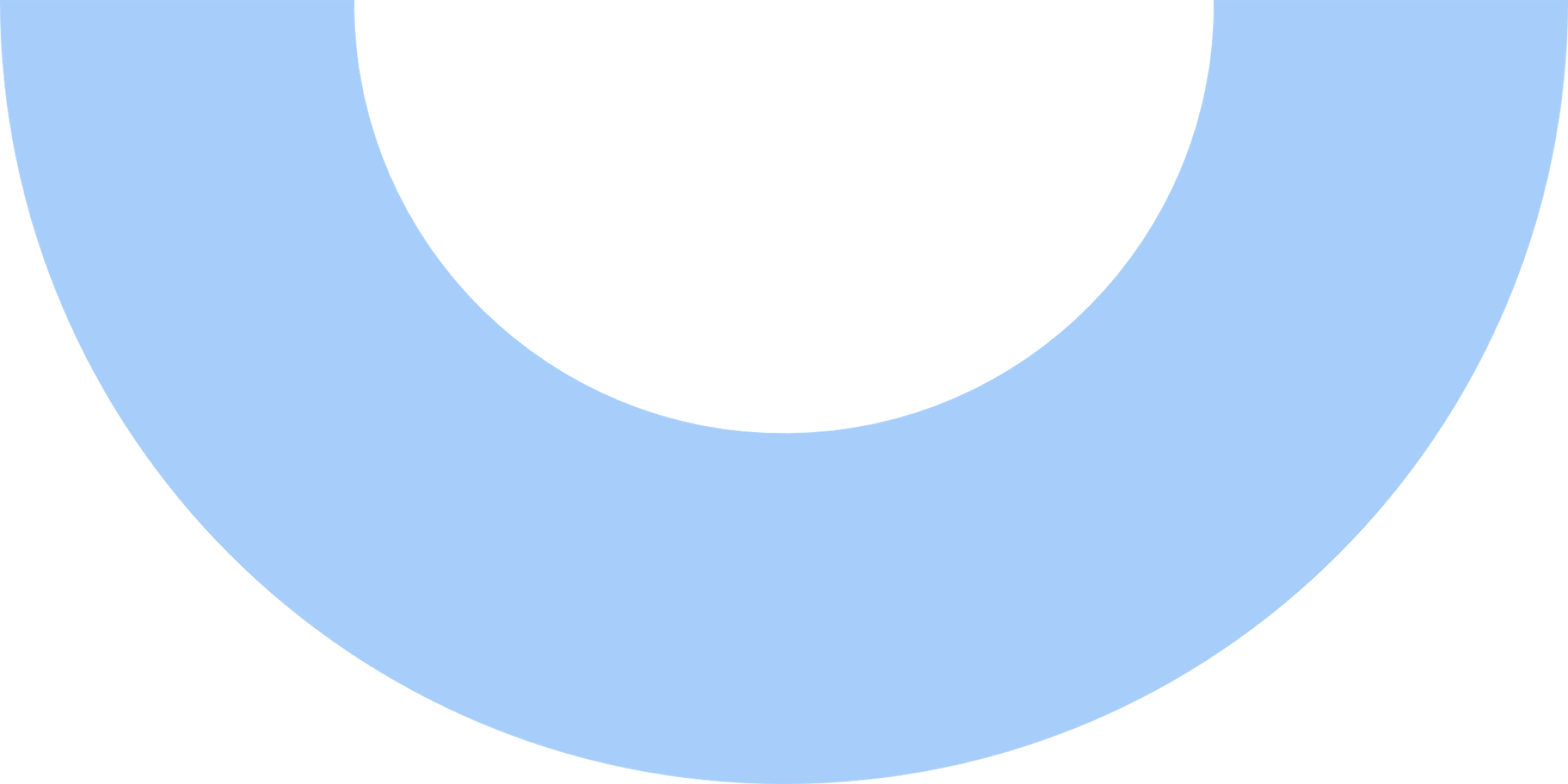 A lo menos dos tipos de normas expresan el Estado Social:

aquellos relacionados a derechos sociales como vivienda, educación, salud, cuidado y seguridad social; 
aquellas relacionadas al rol del Estado en la actividad económica.
Derecho a la vivienda
Artículo 4.- Derecho a la vivienda.
Toda persona tiene el derecho a una vivienda digna y adecuada, que permita el libre desarrollo de una vida personal, familiar y comunitaria.
El Estado deberá tomar todas las medidas necesarias para asegurar el goce universal y oportuno de este derecho, contemplando, a lo menos la habitabilidad, el espacio y equipamiento suficiente, doméstico y comunitario para la producción y reproducción de la vida, la disponibilidad de servicios, la asequibilidad, la accesibilidad, la ubicación apropiada, la seguridad de la tenencia y la pertinencia cultural de las viviendas, de conformidad a la ley.
El Estado podrá participar en el diseño, construcción, rehabilitación, conservación e innovación de la vivienda.
El Estado considerará particularmente en el diseño de las políticas de vivienda a personas con bajos ingresos económicos o pertenecientes a grupos especialmente vulnerados en sus derechos.
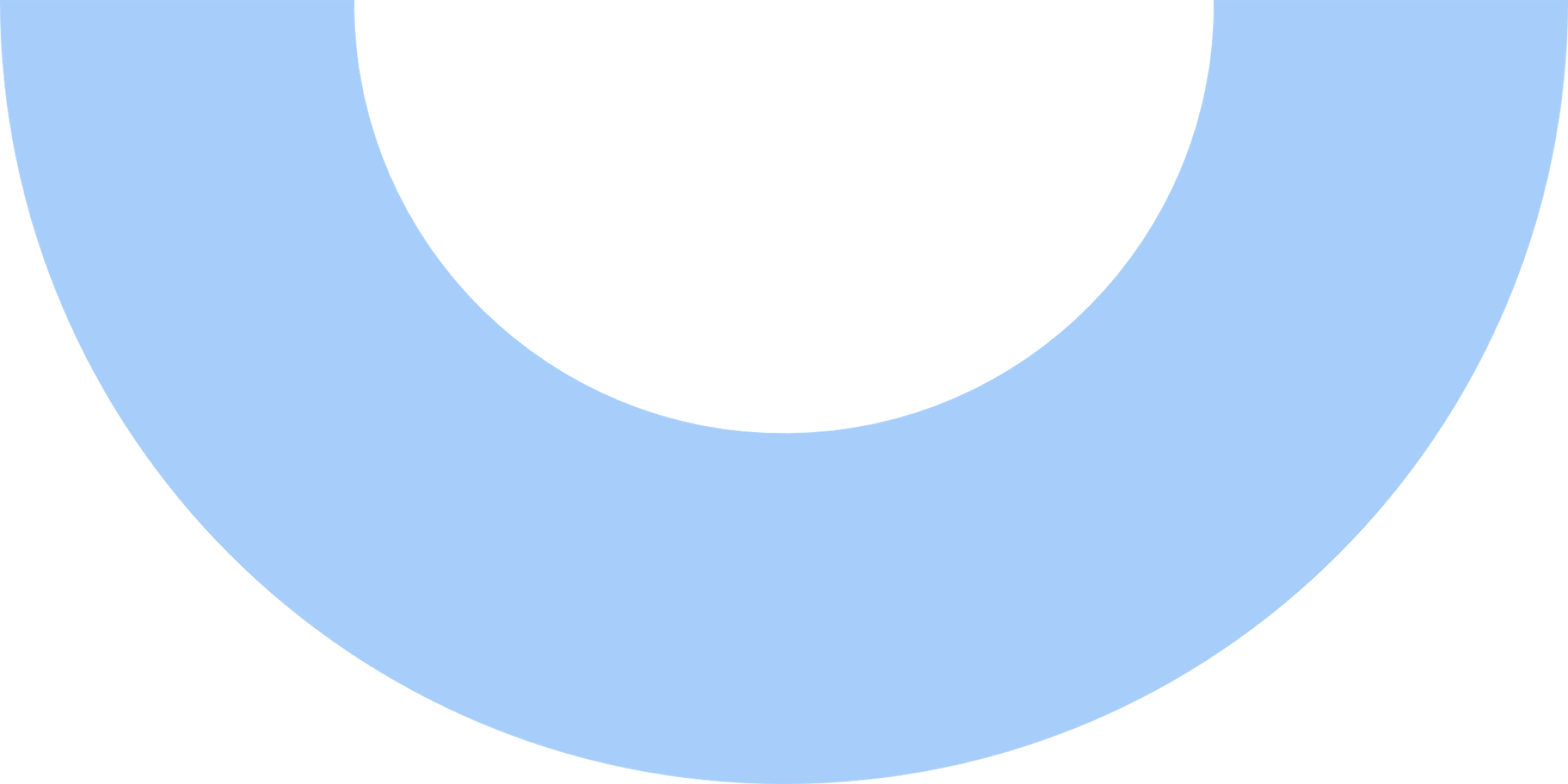 Derecho a la vivienda
Artículo 4.- Derecho a la vivienda.
El Estado garantizará la creación de viviendas de acogida en casos de violencia de género y otras formas de vulneración de derechos, según determine la ley.
El Estado administrará un Sistema Integrado de Suelos Públicos. Este tendrá las facultades de dar prioridad de uso, gestión y disposición de terrenos fiscales para fines de interés social, así como adquirir terrenos privados, conforme a la ley.
El Estado garantizará la disponibilidad del suelo necesario para la provisión de vivienda digna y adecuada. Además, deberá establecer mecanismos para impedir la especulación en materia de suelo y vivienda que vaya en desmedro del interés público, de conformidad a la ley.
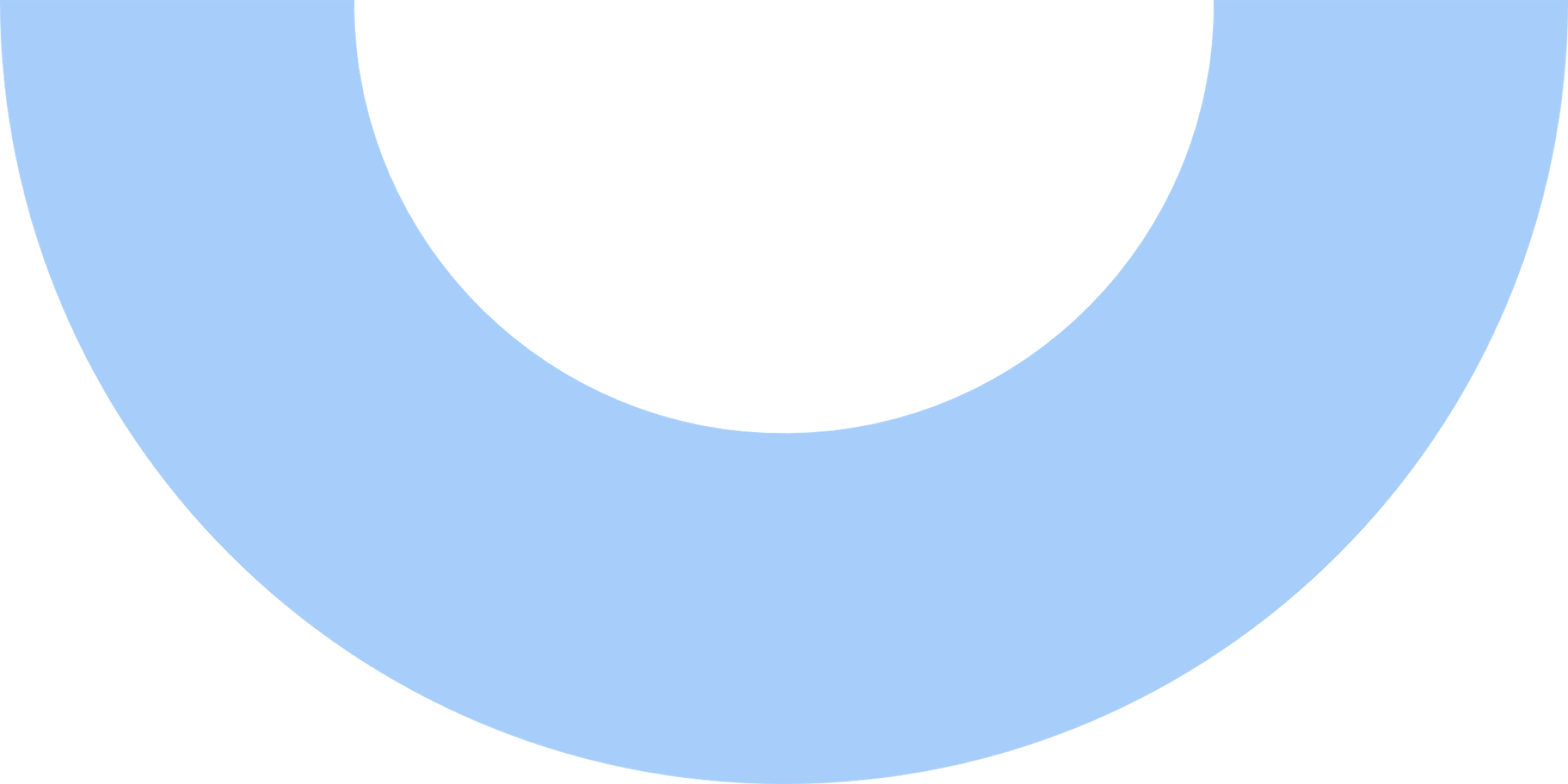 ¿Qué dice la Constitución actual? 
No protege el Derecho a la Vivienda.
Participación de las trabajadoras y trabajadores
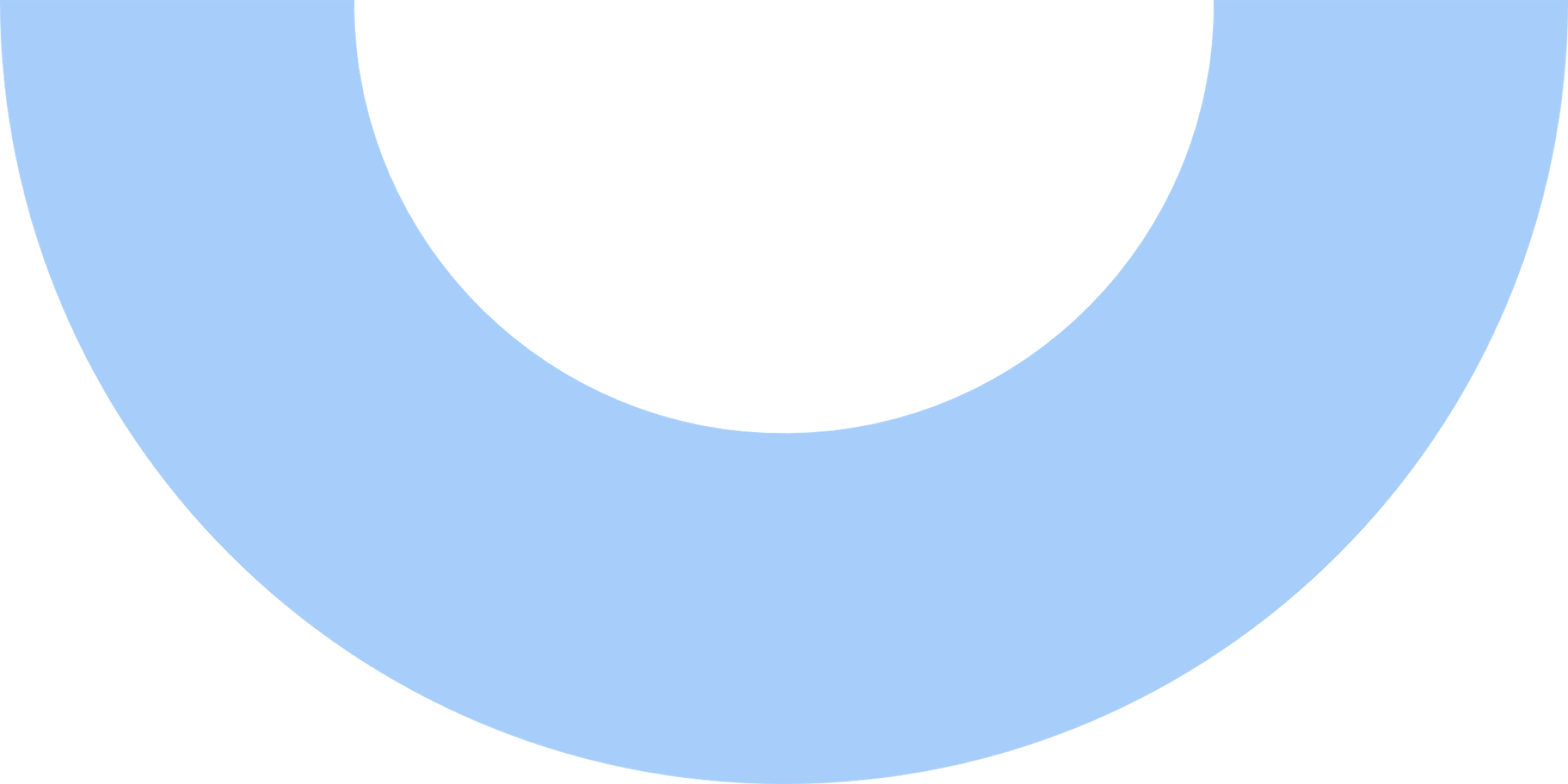 Artículo 9.- Participación de los trabajadores y trabajadoras. Los trabajadores y trabajadoras, a través de sus organizaciones sindicales, tienen el derecho a participar en las decisiones de la empresa. La ley regulará los mecanismos por medio de los cuales se ejercerá este derecho.
¿Qué dice la Constitución actual? 
No protege la participación de los trabajadores en las empresas.
Derecho al cuidado
Artículo 10.- Derecho al cuidado. Todas las personas tienen derecho a cuidar, a ser cuidadas y a cuidarse desde el nacimiento hasta la muerte. El Estado se obliga a proveer los medios para garantizar que este cuidado sea digno y realizado en condiciones de igualdad y corresponsabilidad.
El Estado garantizará este derecho a través de un Sistema Integral de Cuidados y otras normativas y políticas públicas que incorporen el enfoque de derechos humanos, de género y la promoción de la autonomía personal. El Sistema tendrá un carácter estatal, paritario, solidario, universal, con pertinencia cultural y perspectiva de género e interseccionalidad. Su financiamiento será progresivo, suficiente y permanente.
El sistema prestará especial atención a lactantes, niños, niñas y adolescentes, personas mayores, personas en situación de discapacidad, personas en situación de dependencia y personas con enfermedades graves o terminales. Asimismo, velará por el resguardo de los derechos de quienes ejercen trabajos de cuidados.
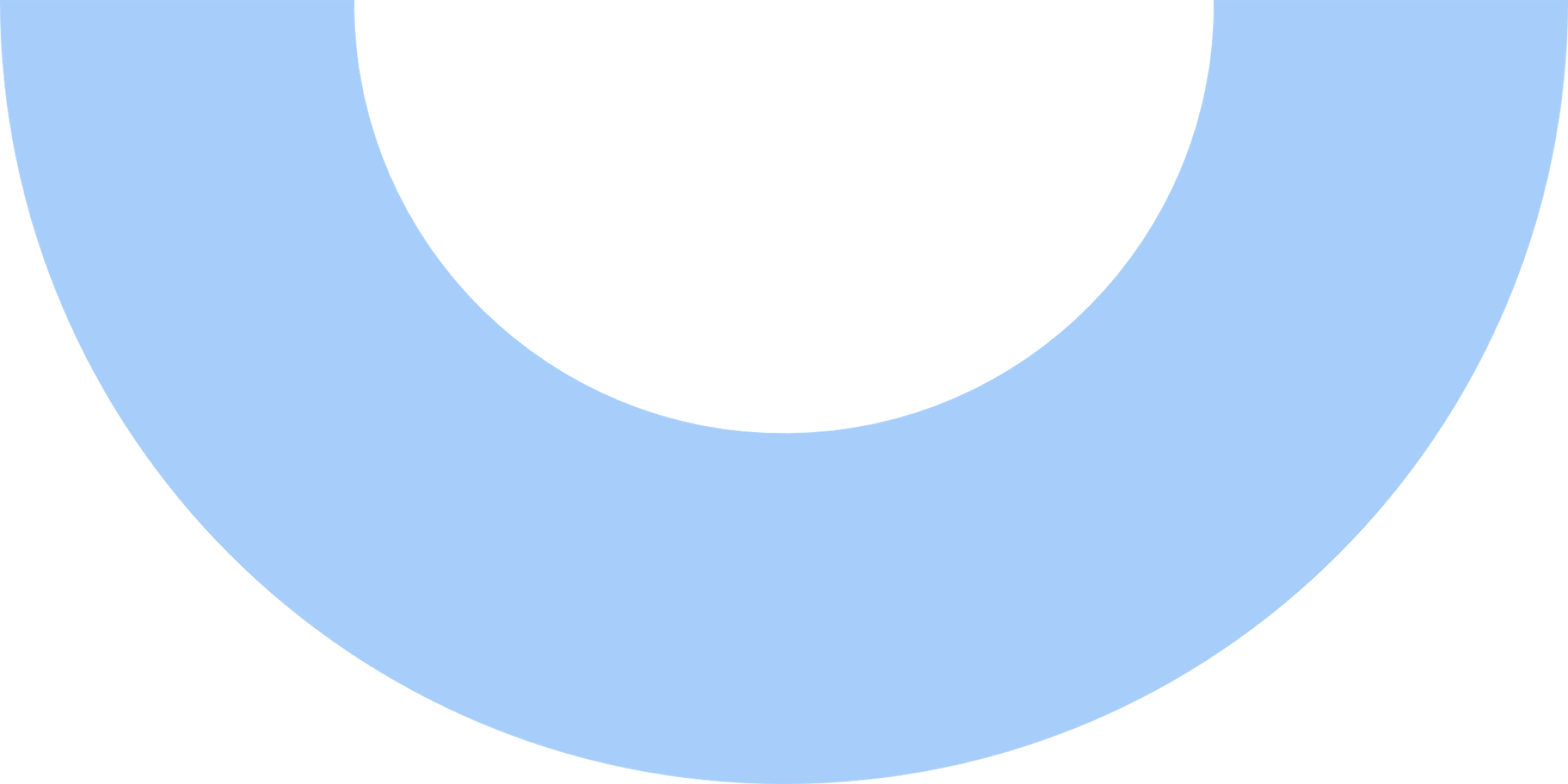 ¿Qué dice la Constitución del 80? 
No protege el Derecho al Cuidado.
Derecho a la libertad sindical
Artículo 12.- Derecho a la libertad sindical. La Constitución asegura a trabajadoras y trabajadores, tanto del sector público como del privado, el derecho a la libertad sindical. Este derecho comprende el derecho a la sindicalización, a la negociación colectiva y a la huelga.
El derecho de sindicalización comprende la facultad de constituir las organizaciones sindicales que estimen conveniente, en cualquier nivel, de carácter nacional e internacional, a afiliarse y desafiliarse de ellas, a darse su propia normativa, trazar sus propios fines y realizar su actividad sin intervención de terceros.
Las organizaciones sindicales gozarán de personalidad jurídica por el sólo hecho de registrar sus estatutos en la forma que señale la ley.
La Constitución asegura el derecho a la negociación colectiva. Corresponderá a los trabajadores y trabajadoras elegir el nivel en que se desarrollará dicha negociación, incluyendo la negociación ramal, sectorial y territorial. Las únicas limitaciones a las materias susceptibles de negociación serán aquellas concernientes a los mínimos irrenunciables fijados por la ley a favor de los trabajadores y trabajadoras.
La Constitución garantiza el derecho a huelga de trabajadores, trabajadoras y organizaciones sindicales. Las organizaciones sindicales decidirán el ámbito de intereses que se defenderán a través de ella, los que no podrán ser limitados por la ley.
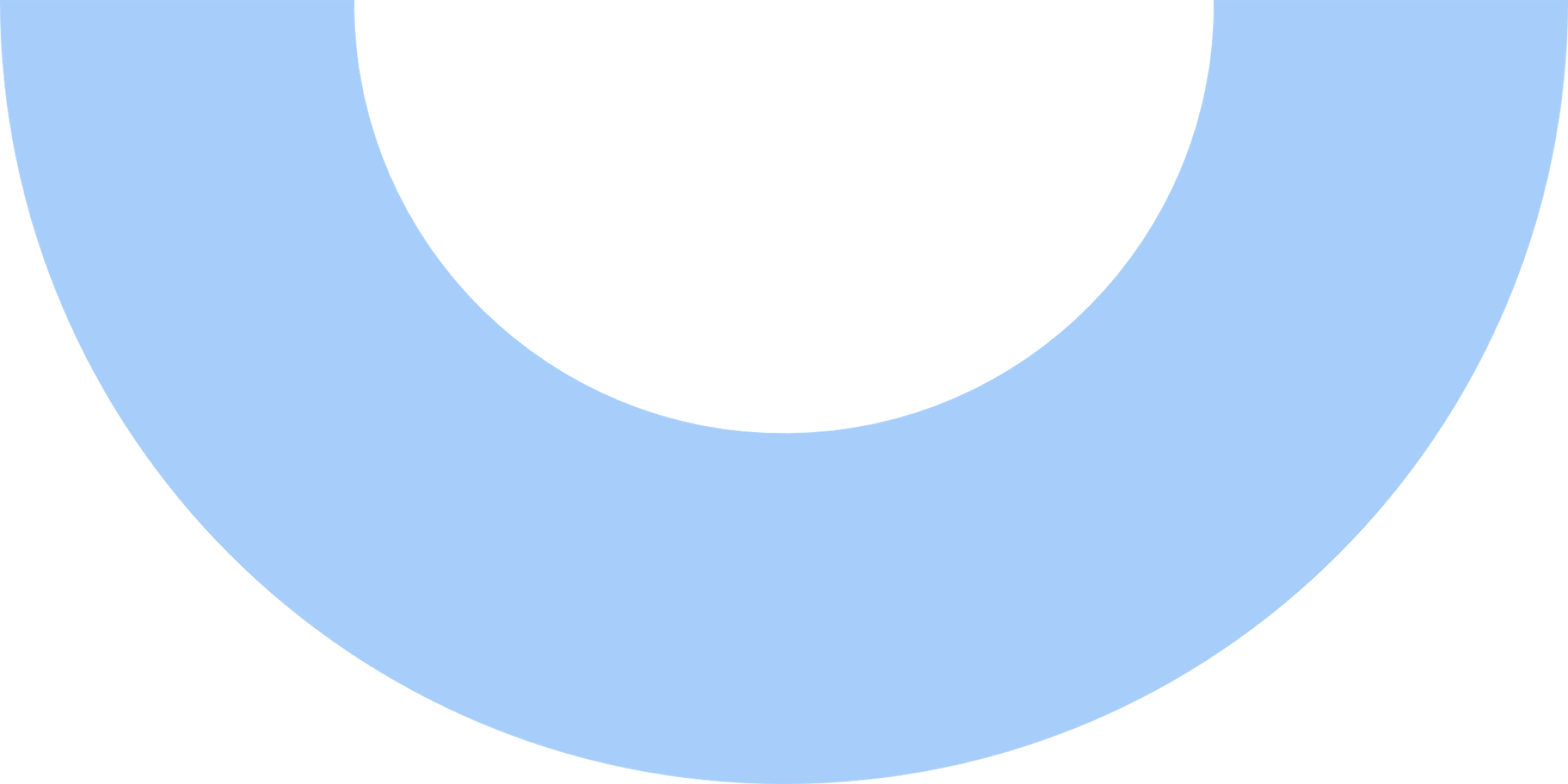 Derecho a la libertad sindical
¿Qué dice la Constitución del 80?
Toda persona tiene derecho a la libre contratación y a la libre elección del trabajo con una justa retribución.
La negociación colectiva con la empresa en que laboren es un derecho de los trabajadores, salvo los casos en que la ley expresamente no permita negociar.     
No podrán declararse en huelga los funcionarios del Estado ni de las municipalidades. Tampoco podrán hacerlo las personas que trabajen en corporaciones o empresas, cualquiera que sea su naturaleza, finalidad o función, que atiendan servicios de utilidad pública o cuya paralización cause grave daño a la salud, a la economía del país, al abastecimiento de la población o a la seguridad nacional.
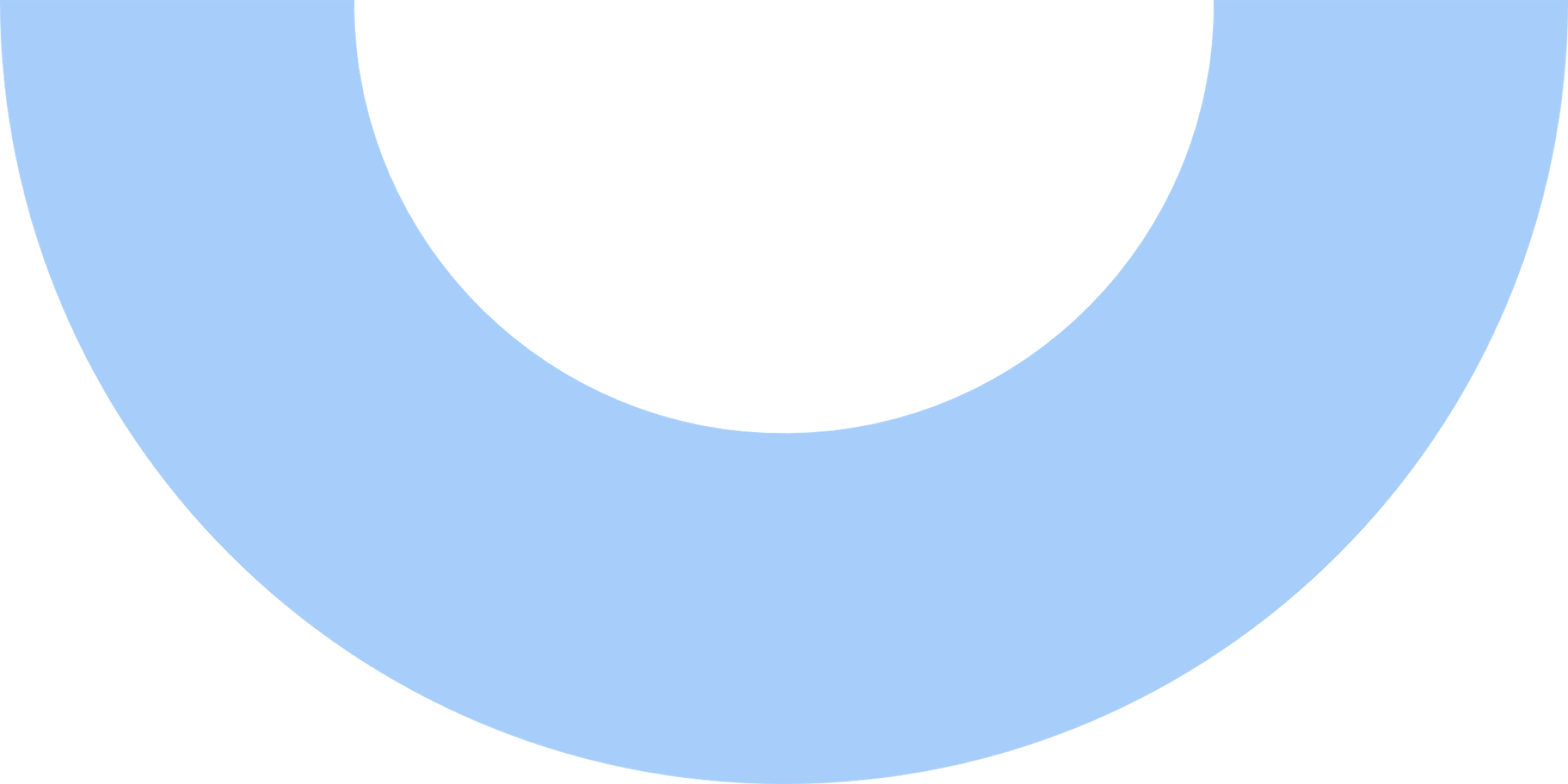 Derecho a la seguridad social
Artículo 13.- Derecho a la seguridad social. La Constitución garantiza a toda persona el derecho a la seguridad social, fundada en los principios de universalidad, solidaridad, integralidad, unidad, igualdad, suficiencia, participación, sostenibilidad y oportunidad.
La ley establecerá un Sistema de Seguridad Social público, que otorgue protección en caso de enfermedad, vejez, discapacidad, supervivencia, maternidad y paternidad, desempleo, accidentes del trabajo y enfermedades profesionales, y en las demás contingencias sociales de falta o disminución de medios de subsistencia o de capacidad para el trabajo. En particular, este sistema asegurará la cobertura de prestaciones a las personas que ejerzan trabajos domésticos y de cuidados.
Le corresponderá al Estado definir la política de seguridad social. Ésta se financiará por trabajadores y empleadores, a través de cotizaciones obligatorias, y por rentas generales de la nación. Los recursos con que se financie la seguridad social no podrán ser destinados a fines distintos que el pago de los beneficios que establezca el sistema.
Las organizaciones sindicales y de empleadores tendrán derecho a participar en la dirección del sistema de seguridad social, en las formas que señale la ley.
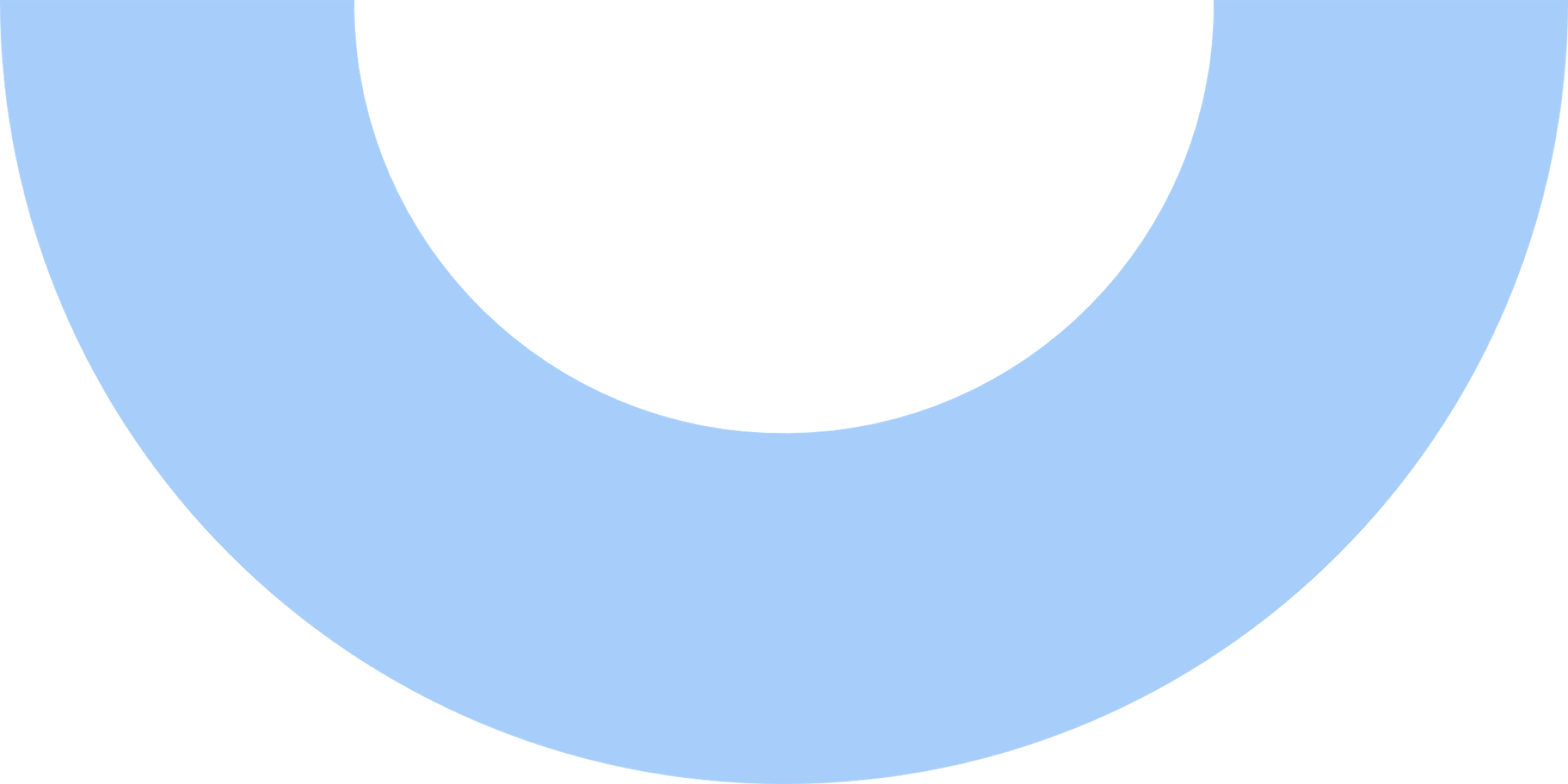 Derecho a la seguridad social
¿Qué dice la Constitución del 80?
18º.- El derecho a la seguridad social.
    Las leyes que regulen el ejercicio de este derecho serán de quórum calificado.
    La acción del Estado estará dirigida a garantizar el acceso de todos los habitantes al goce de prestaciones básicas uniformes, sea que se otorguen a través de instituciones públicas o privadas. La ley podrá establecer cotizaciones obligatorias.
    El Estado supervigilará el adecuado ejercicio del derecho a la seguridad social.
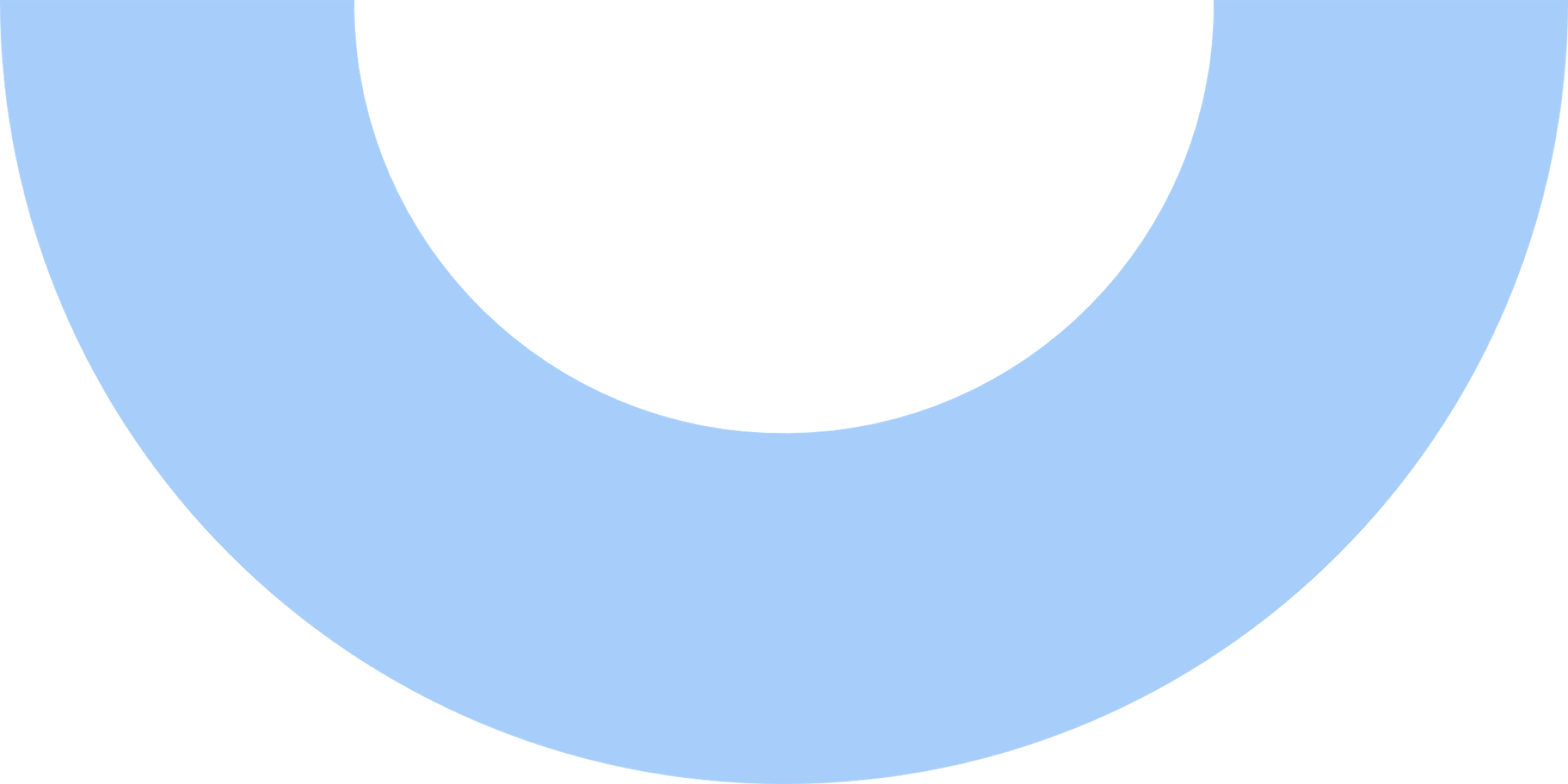 Derecho a la salud
Artículo 18.- Derecho a la salud. Toda persona tiene derecho a la salud y bienestar integral, incluyendo su dimensión física y mental.
El Estado deberá proveer las condiciones necesarias para alcanzar el más alto nivel posible de la salud, considerando en todas sus decisiones el impacto de las determinantes sociales y ambientales sobre la salud de la población.
El Sistema Nacional de Salud será de carácter universal, público e integrado. Se regirá por los principios de equidad, solidaridad, interculturalidad, pertinencia territorial, desconcentración, eficacia, calidad, oportunidad, enfoque de género, progresividad y no discriminación.
El Sistema Nacional de Salud incorporará acciones de promoción, prevención, diagnóstico, tratamiento, habilitación, rehabilitación e inclusión. La atención primaria constituirá la base de este sistema y se promoverá la participación de las comunidades en las políticas de salud y las condiciones para su ejercicio efectivo.
El Sistema Nacional de Salud podrá estar integrado por prestadores públicos y privados. La ley determinará los requisitos y procedimientos para que prestadores privados puedan integrarse al Sistema Nacional de Salud.Es deber del Estado velar por el fortalecimiento y desarrollo de las instituciones públicas de salud.
El Estado generará políticas y programas de salud mental destinados a la atención y prevención con enfoque comunitario y aumentará progresivamente su financiamiento.
Corresponderá exclusivamente al Estado la función de rectoría del sistema de salud, incluyendo la regulación, supervisión y fiscalización de las instituciones públicas y privadas.
El Sistema Nacional de Salud será financiado a través de las rentas generales de la nación. Adicionalmente, la ley podrá establecer el cobro obligatorio de cotizaciones a empleadoras, empleadores, trabajadoras y trabajadores con el solo objeto de aportar solidariamente al financiamiento de este sistema. La ley determinará el órgano público encargado de la administración del conjunto de los fondos de este sistema.
Derecho a la Salud
¿Qué dice la Constitución del 80?
9º.- El derecho a la protección de la salud.
    El Estado protege el libre e igualitario acceso a las acciones de promoción, protección y recuperación de la salud y de rehabilitación del individuo.
    Le corresponderá, asimismo, la coordinación y control de las acciones relacionadas con la salud.
    Es deber preferente del Estado garantizar la ejecución de las acciones de salud, sea que se presten a través de instituciones públicas o privadas, en la forma y condiciones que determine la ley, la que podrá establecer cotizaciones obligatorias.
    Cada persona tendrá el derecho a elegir el sistema de salud al que desee acogerse, sea éste estatal o privado;
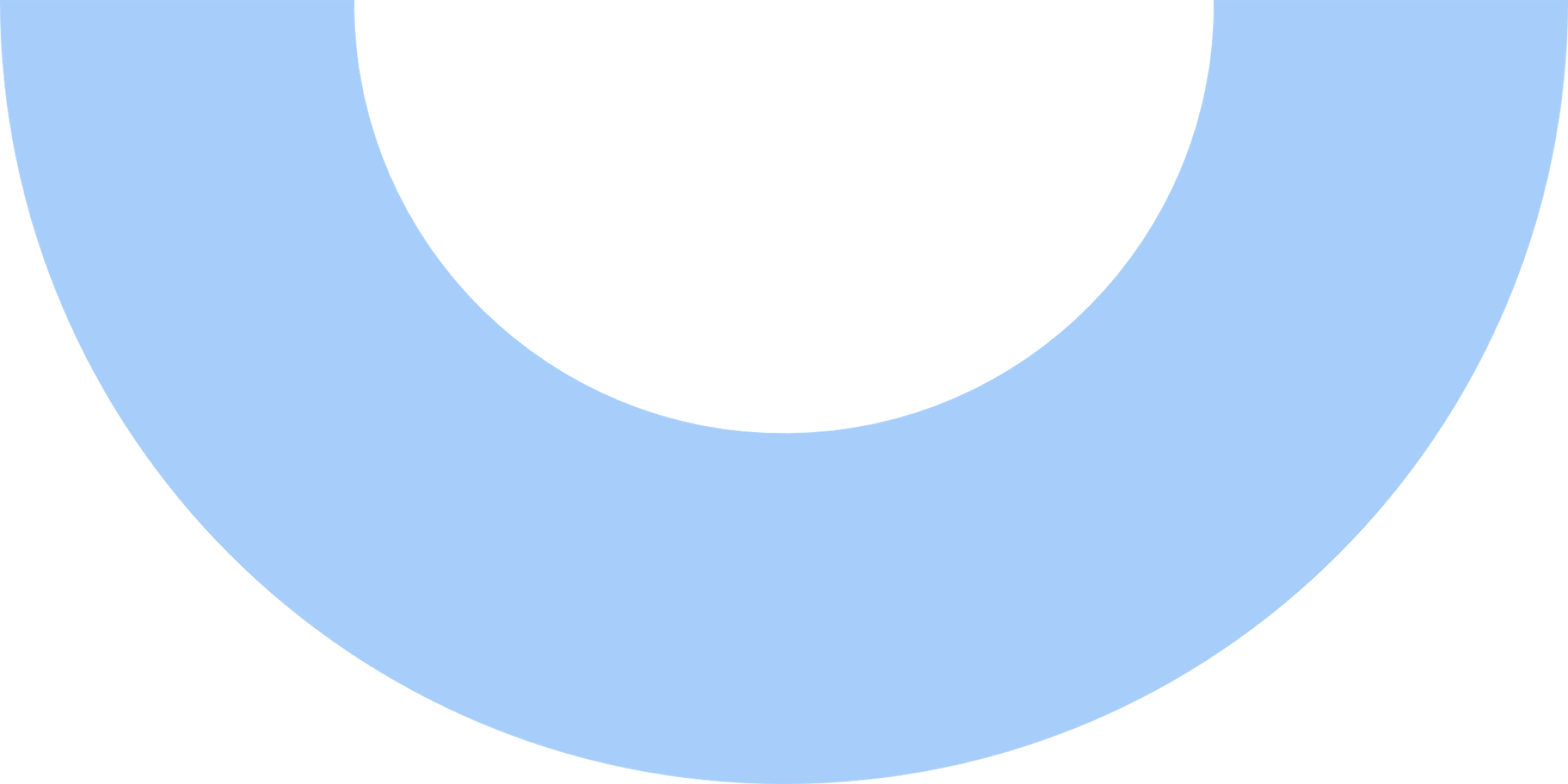 Derecho a la educación
Artículo 20.- Derecho a la educación. Todas las personas tienen derecho a la educación. La educación es un deber primordial e ineludible del Estado.
La educación es un proceso de formación y aprendizaje permanente a lo largo de la vida, indispensable para el ejercicio de los demás derechos y para la actividad científica, tecnológica, económica y cultural del país. Sus fines son la construcción del bien común, la justicia social, el respeto de los derechos humanos y de la naturaleza, la conciencia ecológica, la convivencia democrática entre los pueblos, la prevención de la violencia y discriminación, así como, la adquisición de conocimientos, el pensamiento crítico y el desarrollo integral de las personas, considerando su dimensión cognitiva, física, social y emocional.
La educación se regirá́ por los principios de cooperación, no discriminación, inclusión, justicia, participación, solidaridad, interculturalidad, enfoque de género, pluralismo y los demás principios consagrados en esta Constitución. Tendrá un carácter no sexista y se desarrollará de forma contextualizada, considerando la pertinencia territorial, cultural y lingüística.
La educación deberá orientarse hacia la calidad, entendida como el cumplimiento de los fines y principios establecidos de la educación.
La ley establecerá la forma en que estos fines y principios deberán materializarse, en condiciones de equidad en las instituciones educativas y los procesos de enseñanza.
Artículo 21.- La educación será de acceso universal en todos sus niveles y obligatoria desde el nivel básico hasta la educación media.
El Sistema Nacional de Educación estará integrado por los establecimientos e instituciones de educación parvularia, básica, media y superior, creadas o reconocidas por el Estado. Se articulará bajo el principio de colaboración y tendrá como centro la experiencia de aprendizaje de los estudiantes. El Estado ejercerá labores de coordinación, regulación, mejoramiento y supervigilancia del Sistema. La ley establecerá los requisitos para el reconocimiento oficial de los establecimientos educacionales.
Derecho a la educación
Las instituciones que lo conforman estarán sujetas al régimen común que fije la ley, serán de carácter democrático, no podrán discriminar en su acceso, se regirán por los fines y principios de este derecho, y tendrán prohibida toda forma de lucro.
Este Sistema promoverá la diversidad de saberes artísticos, ecológicos, culturales y filosóficos que conviven en el país.
El Estado deberá brindar oportunidades y apoyos adicionales a quienes están en situación de discapacidad y en riesgo de exclusión.
El Estado deberá articular, gestionar y financiar un Sistema de Educación Pública, de carácter laico y gratuito, compuesto por establecimientos e instituciones estatales de todos los niveles y modalidades educativas. La educación pública constituye el eje estratégico del Sistema Nacional de Educación; su ampliación y fortalecimiento es un deber primordial del Estado.
El Estado deberá financiar este Sistema de forma permanente, directa, pertinente y suficiente, a través de aportes basales, a fin de cumplir plena y equitativamente con los fines y principios de la educación.
Es deber del Estado promover el derecho a la educación permanente a través de oportunidades formativas múltiples, dentro y fuera del Sistema Nacional de Educación, fomentando diversos espacios de desarrollo y aprendizaje integral para todas las personas.
Artículo 74.- La Constitución reconoce el derecho de las y los integrantes de cada comunidad educativa a participar en las definiciones del proyecto educativo y en las decisiones de cada establecimiento, así como en el diseño, implementación y evaluación de la política educacional local y nacional para el ejercicio del derecho a la educación. La ley especificará las condiciones, órganos y procedimientos que permitan asegurar la participación vinculante de las y los integrantes de la comunidad educativa.
Libertad de Enseñanza
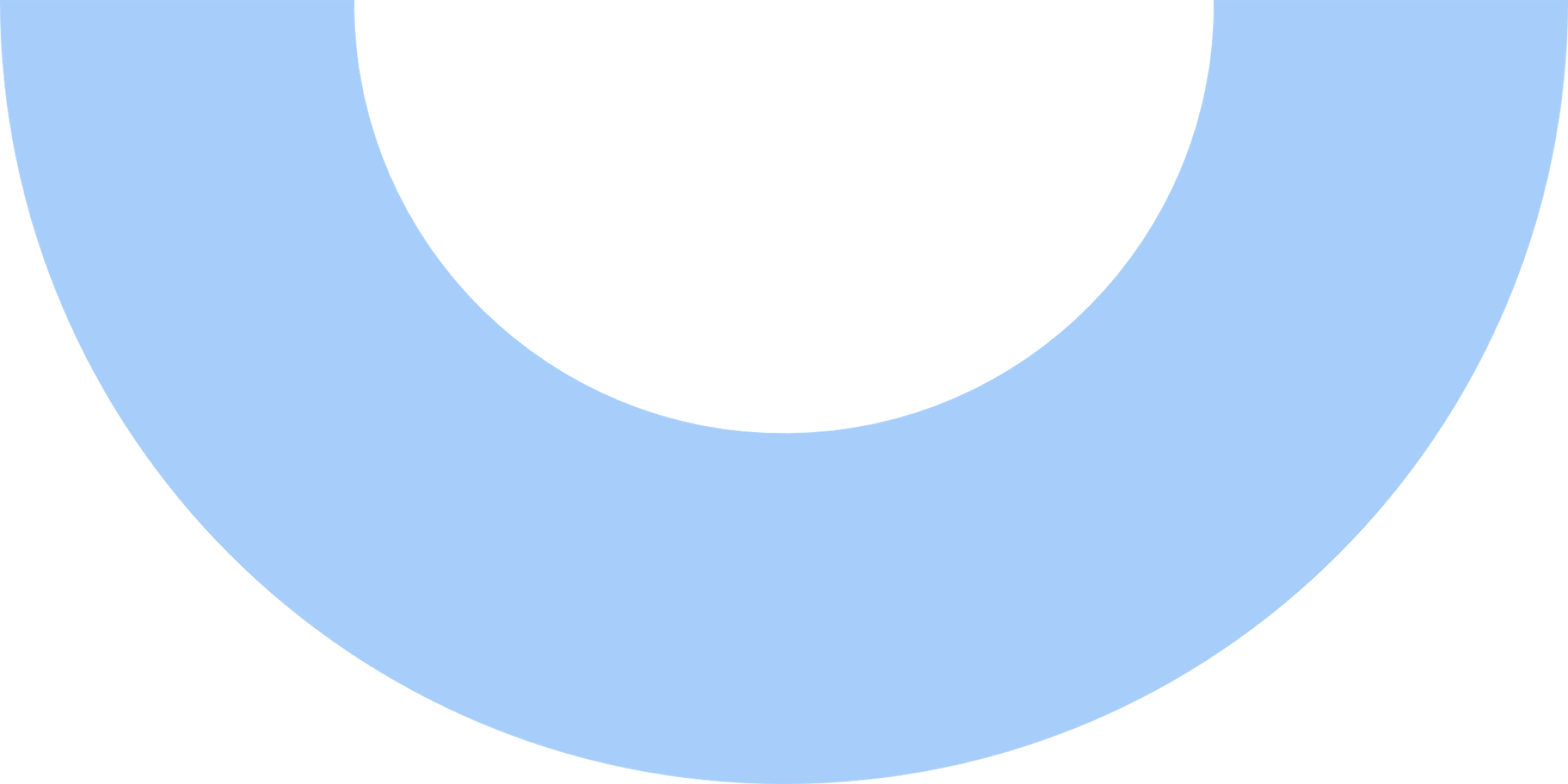 Artículo X.- La Constitución garantiza la libertad de enseñanza y es deber del Estado respetarla.
Ésta comprende la libertad de padres, madres, apoderados y apoderadas a elegir el tipo de educación de las personas a su cargo, respetando el interés superior y la autonomía progresiva de niños, niñas y adolescentes.
Las y los profesores y educadores son titulares de la libertad de cátedra en el ejercicio de sus funciones, en el marco de los fines y principios de la educación.
Derecho a la Educación
¿Qué dice la Constitución del 80?
10º.- El derecho a la educación.
    La educación tiene por objeto el pleno desarrollo de la persona en las distintas etapas de su vida.
    Los padres tienen el derecho preferente y el deber de educar a sus hijos. Corresponderá al Estado otorgar especial protección al ejercicio de este derecho.
    Para el Estado es obligatorio promover la educación parvularia, para lo que financiará un sistema gratuito a partir del nivel medio menor, destinado a asegurar el acceso a éste y sus niveles superiores. El segundo nivel de transición es obligatorio, siendo requisito para el ingreso a la educación básica.
    La educación básica y la educación media son obligatorias, debiendo el Estado financiar un sistema gratuito con tal objeto, destinado a asegurar el acceso a ellas de toda la población. En el caso de la educación media este sistema, en conformidad a la ley, se extenderá hasta cumplir los 21 años de edad.
    Corresponderá al Estado, asimismo, fomentar el desarrollo de la educación en todos sus niveles; estimular la investigación científica y tecnológica, la creación artística y la protección e incremento del patrimonio cultural de la Nación.
    Es deber de la comunidad contribuir al desarrollo y perfeccionamiento de la educación;
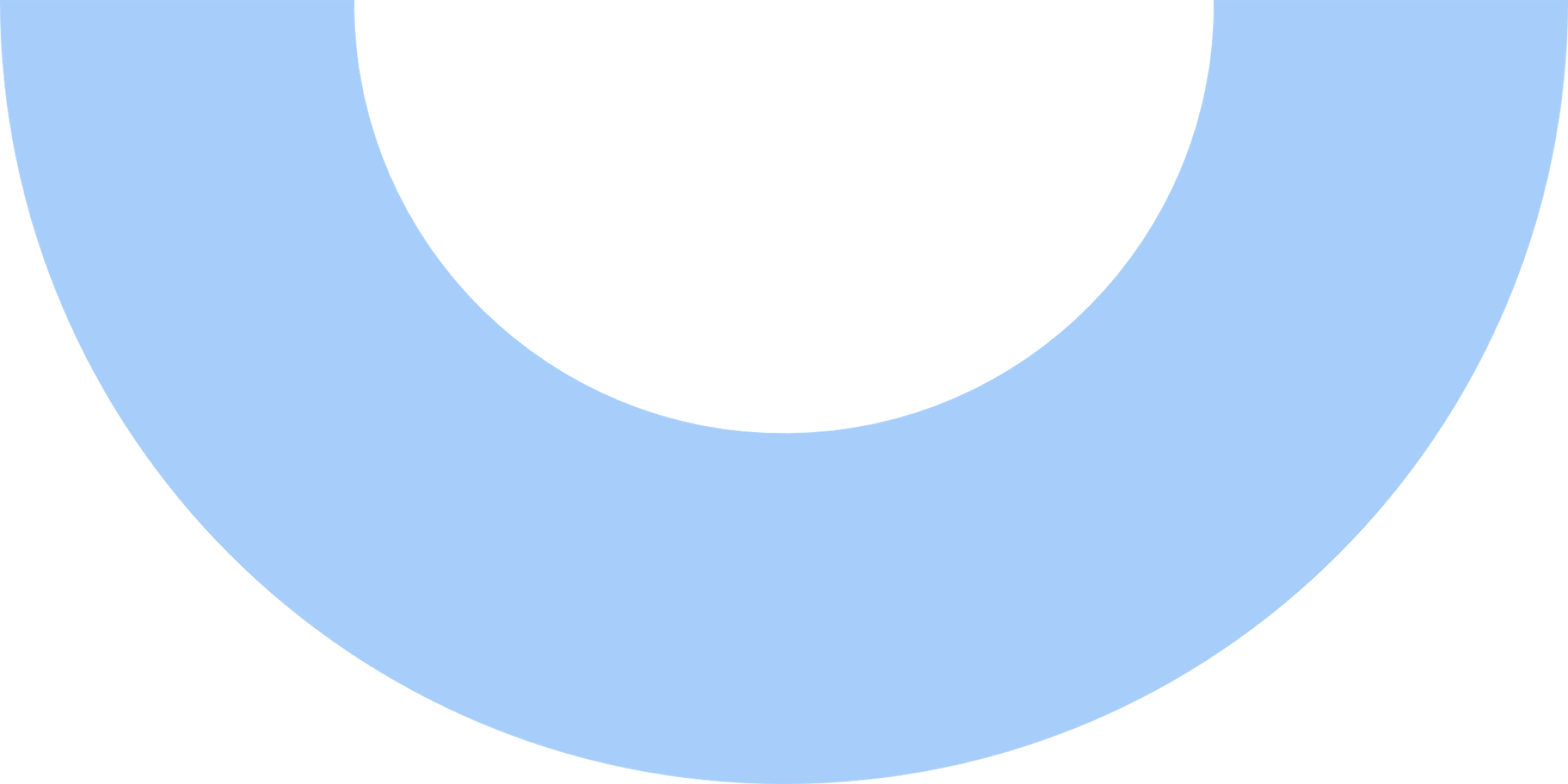 Libertad de Enseñanza
¿Qué dice la Constitución del 80?
11º.- La libertad de enseñanza incluye el derecho de abrir, organizar y mantener establecimientos educacionales.
    La libertad de enseñanza no tiene otras limitaciones que las impuestas por la moral, las buenas costumbres, el orden público y la seguridad nacional.
    La enseñanza reconocida oficialmente no podrá orientarse a propagar tendencia político partidista alguna.
    Los padres tienen el derecho de escoger el establecimiento de enseñanza para sus hijos.
    Una ley orgánica constitucional establecerá los requisitos mínimos que deberán exigirse en cada uno de los niveles de la enseñanza básica y media y señalará las normas objetivas, de general aplicación, que permitan al Estado velar por su cumplimiento. Dicha ley, del mismo modo, establecerá los requisitos para el reconocimiento oficial de los establecimientos educacionales de todo nivel;
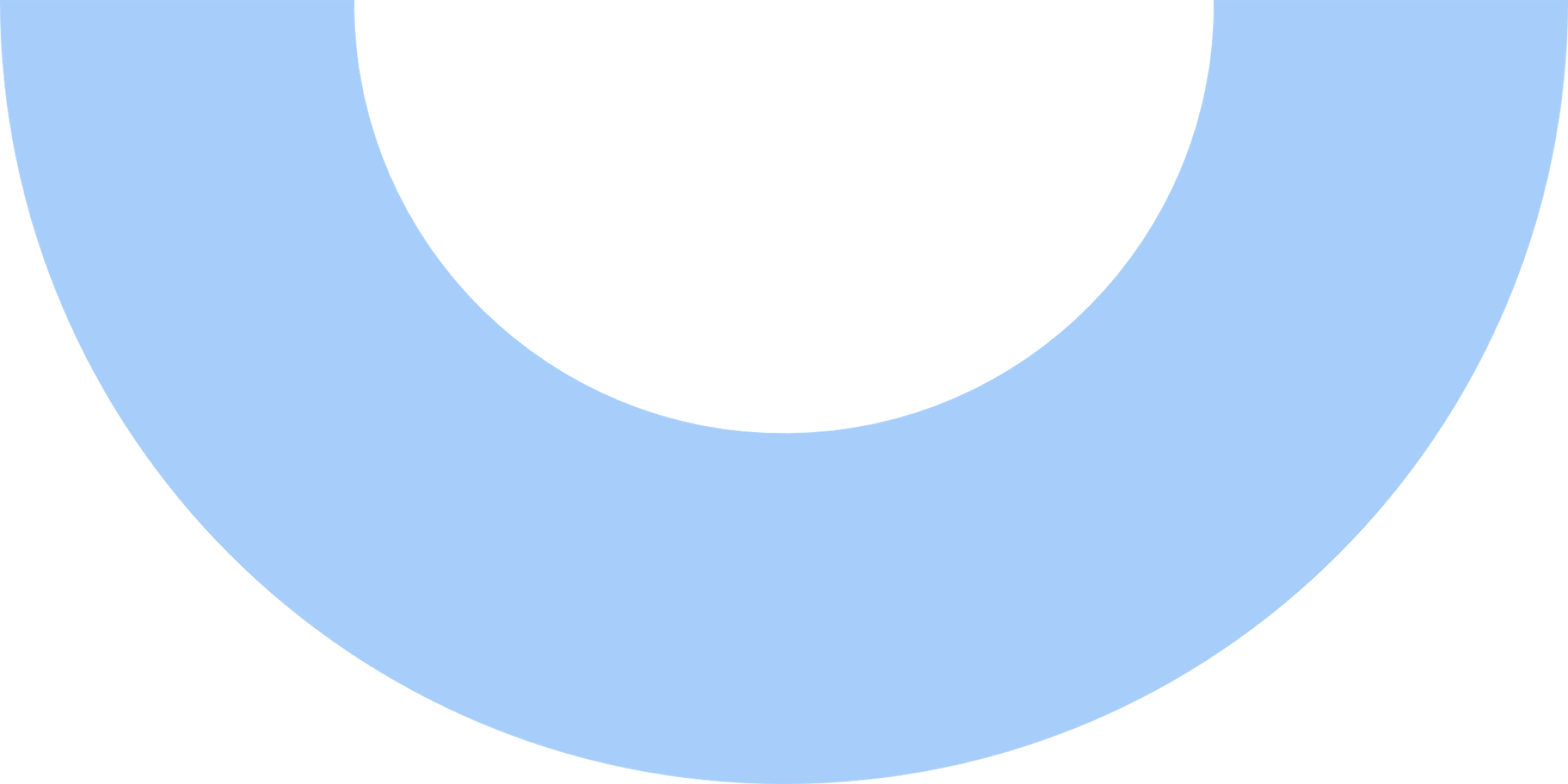 Derecho a la comunicación social
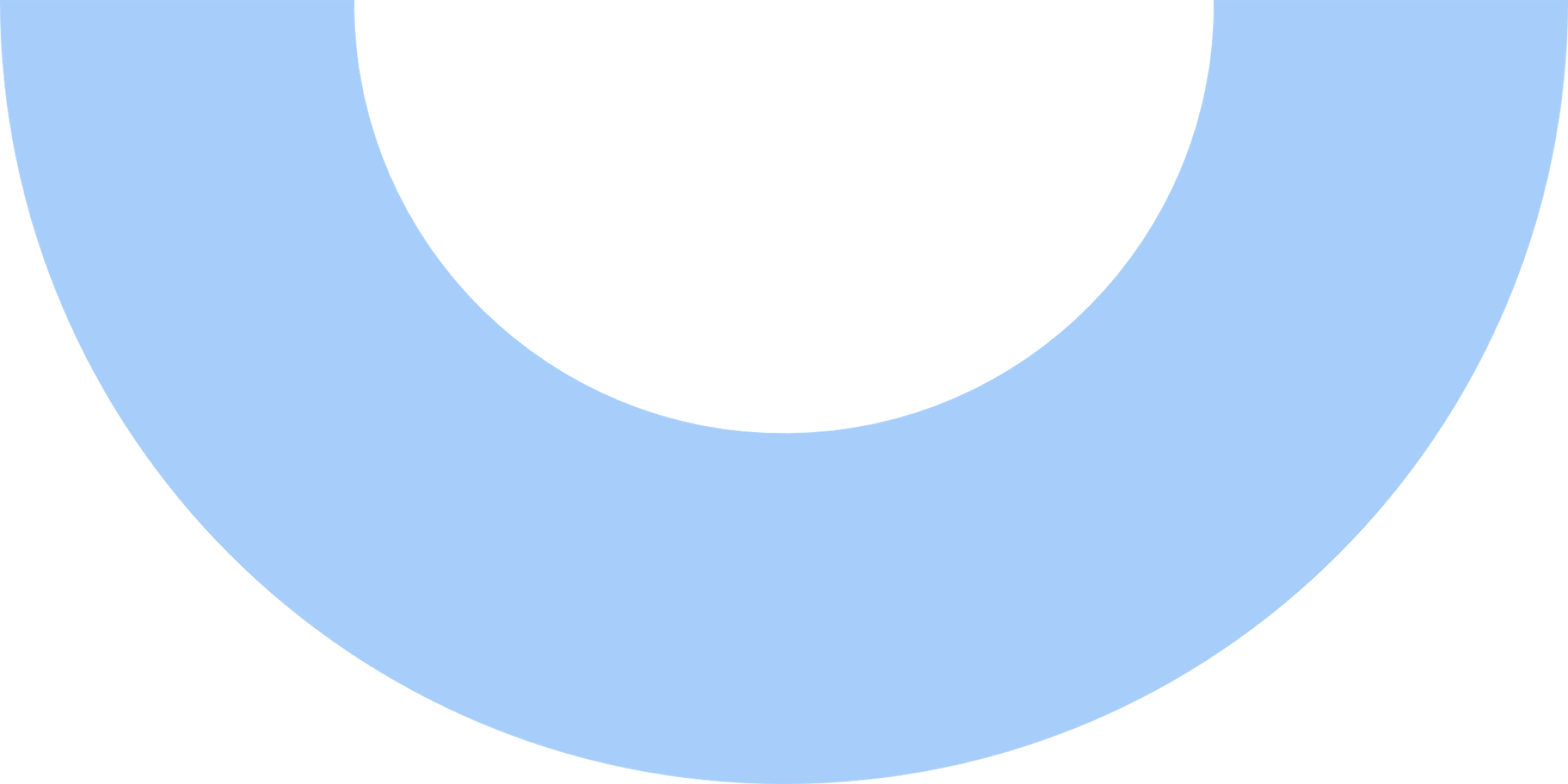 Artículo 1.- Derecho a la comunicación social. Toda persona individual o colectivamente tiene derecho a producir información y a participar equitativamente en la comunicación social. Se reconoce el derecho a fundar y mantener medios de comunicación e información.
Artículo 2.- El Estado debe respetar la libertad de prensa, promover el pluralismo de los medios de comunicación y la diversidad de información. Se prohíbe la censura previa.
Artículo 3.- Concentración de la propiedad de medios. El Estado impedirá la concentración de la propiedad de los medios de comunicación e información. En ningún caso se podrá establecer el monopolio estatal sobre ellos. Corresponderá a la ley el resguardo de este precepto.
Artículo 4.- Promoción de medios de comunicación e información. El Estado fomenta la creación de medios de comunicación e información y su desarrollo a nivel regional, local y comunitario.
Derechos culturales
Artículo 9. Derechos culturales. La Constitución asegura a todas las personas y comunidades:
1°. El derecho a participar libremente en la vida cultural y artística y a gozar de sus diversas expresiones, bienes, servicios e institucionalidad.
2°. El derecho a la identidad cultural, a conocer y educarse en las diversas culturas, como a expresarse en el idioma o lengua propios.
3°. La libertad de crear y difundir las culturas y las artes, así como el derecho a disfrutar de sus beneficios. Se prohíbe toda forma de censura previa.
4°. El derecho al uso de espacios públicos para desarrollar expresiones y manifestaciones culturales y artísticas, sin más limitaciones que las establecidas en esta Constitución y las leyes.
5°. La igualdad ante la ley y no discriminación arbitraria de las diversas cosmovisiones que componen la interculturalidad del país, promoviendo su interrelación armónica y el respeto de todas las expresiones simbólicas, culturales y patrimoniales, sean estas tangibles o intangibles.
Estos derechos deben ejercerse bajo el pleno respeto a la diversidad cultural, los derechos humanos y de la naturaleza.
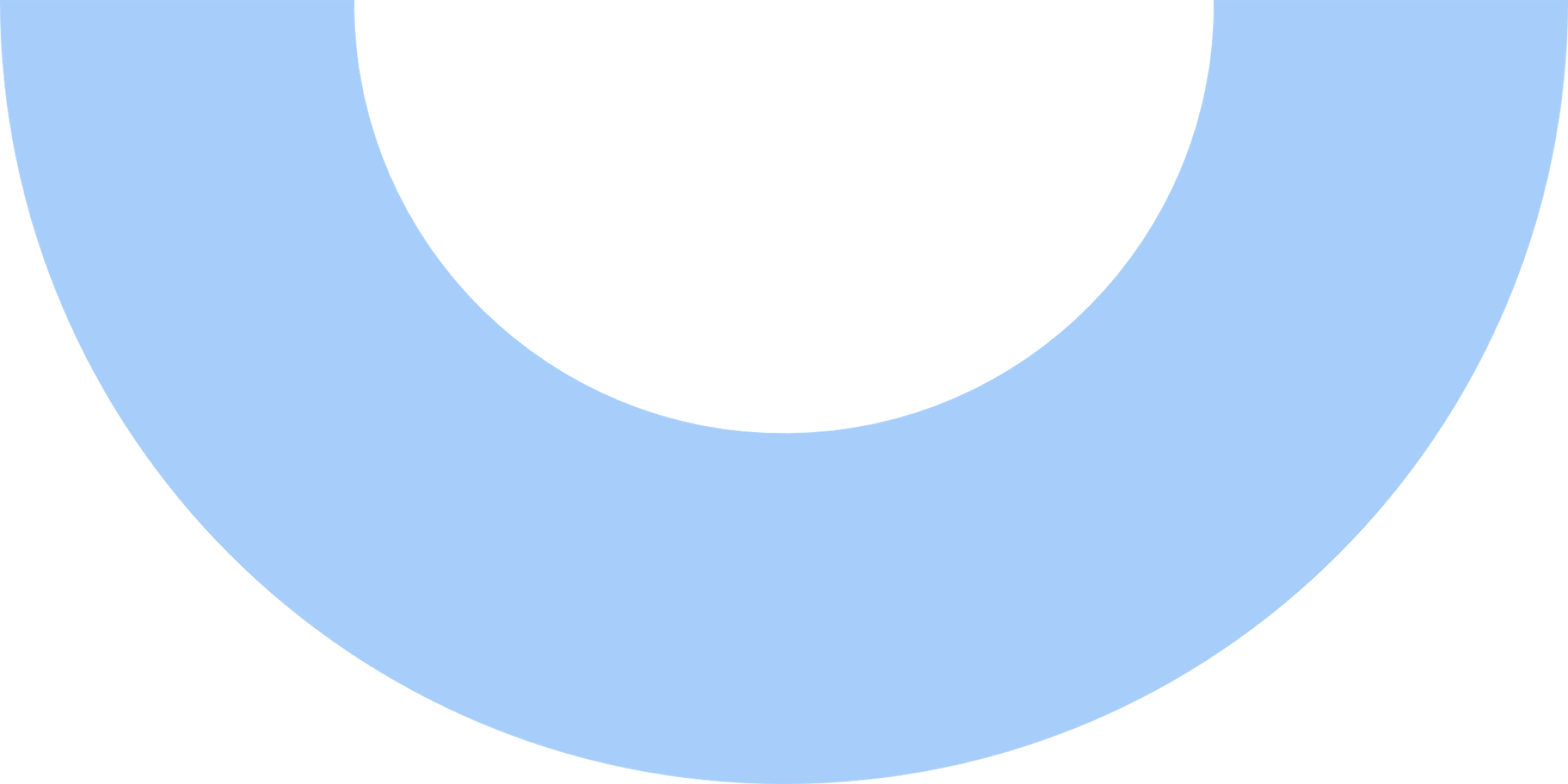 Derechos digitales
Artículo 18.- Todas las personas, individual y colectivamente, tienen derecho al acceso universal, a la conectividad digital y a las tecnologías de la información y comunicación, con pleno respeto de los derechos y garantías que establecen esta Constitución y las leyes.
Artículo 19.- El Estado tiene la obligación de superar las brechas de acceso, uso y participación en el espacio digital, sus dispositivos e infraestructuras. 
Es deber del Estado promover y participar del desarrollo de las telecomunicaciones, servicios de conectividad y tecnologías de la información y comunicación. La ley regulará la forma en que el Estado cumplirá este deber, así como su participación y la de otros actores en la materia.
Artículo 20.- El Estado garantiza el cumplimiento del principio de neutralidad en la red. Las obligaciones, condiciones y límites en esta materia serán determinados por la ley.
Artículo 21.- El Estado garantiza el acceso libre, equitativo y descentralizado, con condiciones de calidad y velocidad adecuadas y efectivas a los servicios básicos de comunicación.
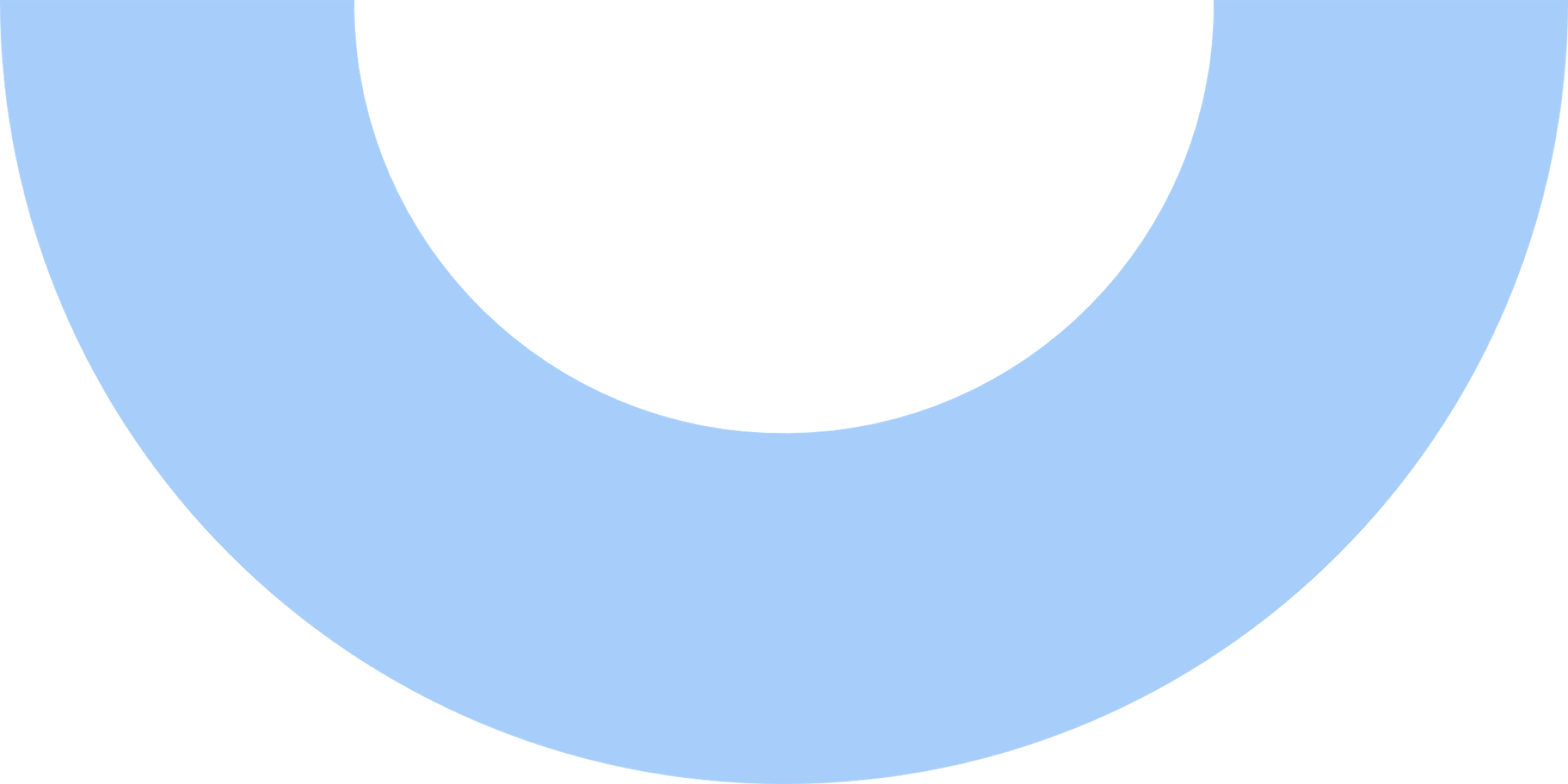 Rol del estado en la economía
Artículo 32. El Estado participa en la economía para cumplir con los objetivos establecidos en esta Constitución. 
El rol económico del Estado se fundará, de manera coordinada y coherente, en los principios y objetivos económicos de solidaridad, diversificación productiva, economía social y solidaria y pluralismo económico. 
El Estado regula, fiscaliza, fomenta y desarrolla actividades económicas, disponiendo de sus potestades públicas, en el marco de sus atribuciones y competencias, en conformidad a lo establecido en esta Constitución y la ley. 
El Estado fomentará la innovación, los mercados locales, los circuitos cortos y la economía circular.
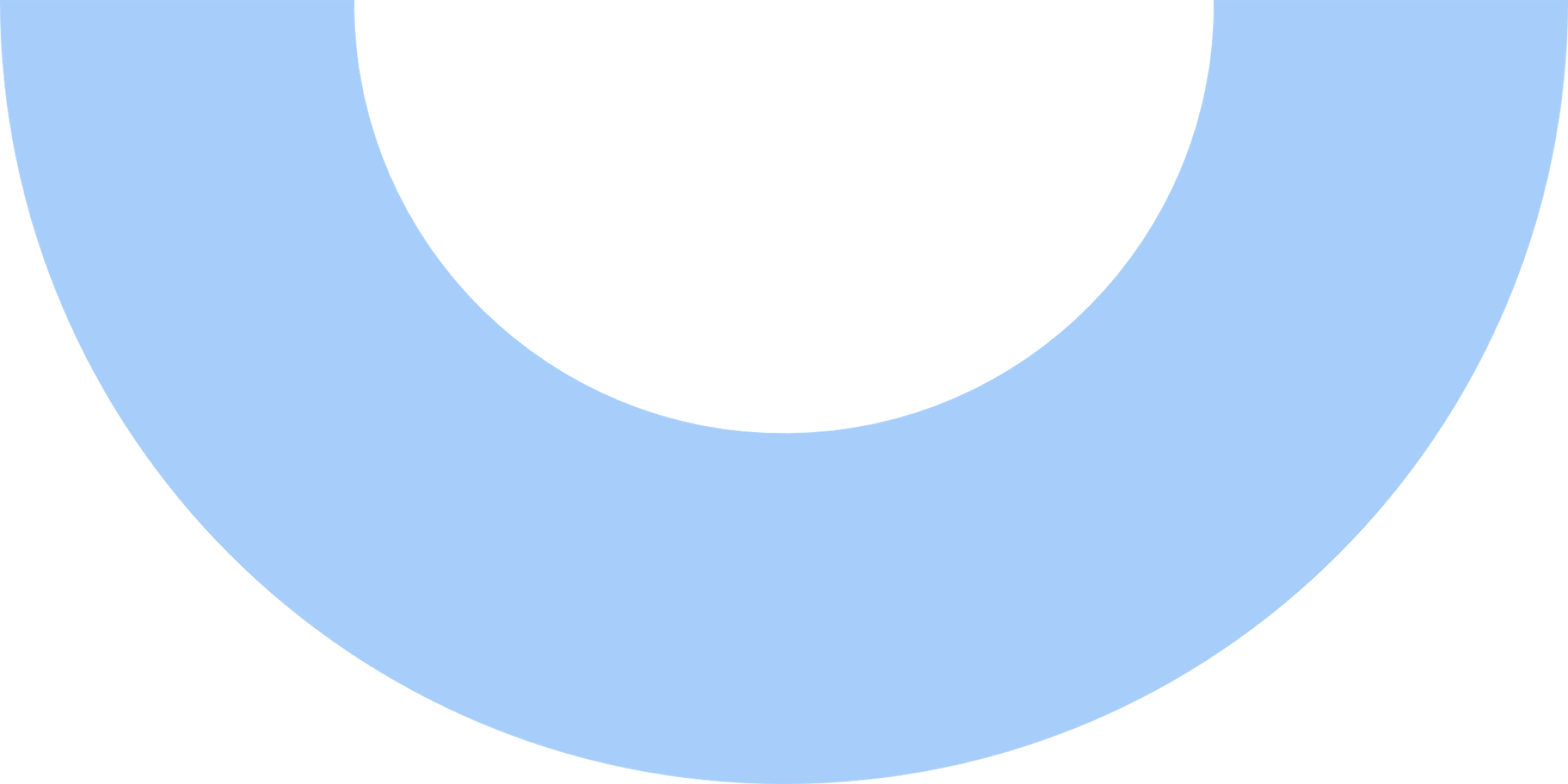 Rol del estado en la economía
Artículo 34. El Estado tendrá iniciativa pública en la actividad económica. Para ello, podrá desarrollar actividades empresariales, las que podrán adoptar diversas formas de propiedad, gestión y organización según determine la normativa respectiva.
Las empresas públicas se deberán crear por ley y se regirán por el régimen jurídico que ésta determine. 
Sin perjuicio de esto, en lo pertinente, serán aplicables las normas de derecho público sobre probidad y rendición de cuentas.
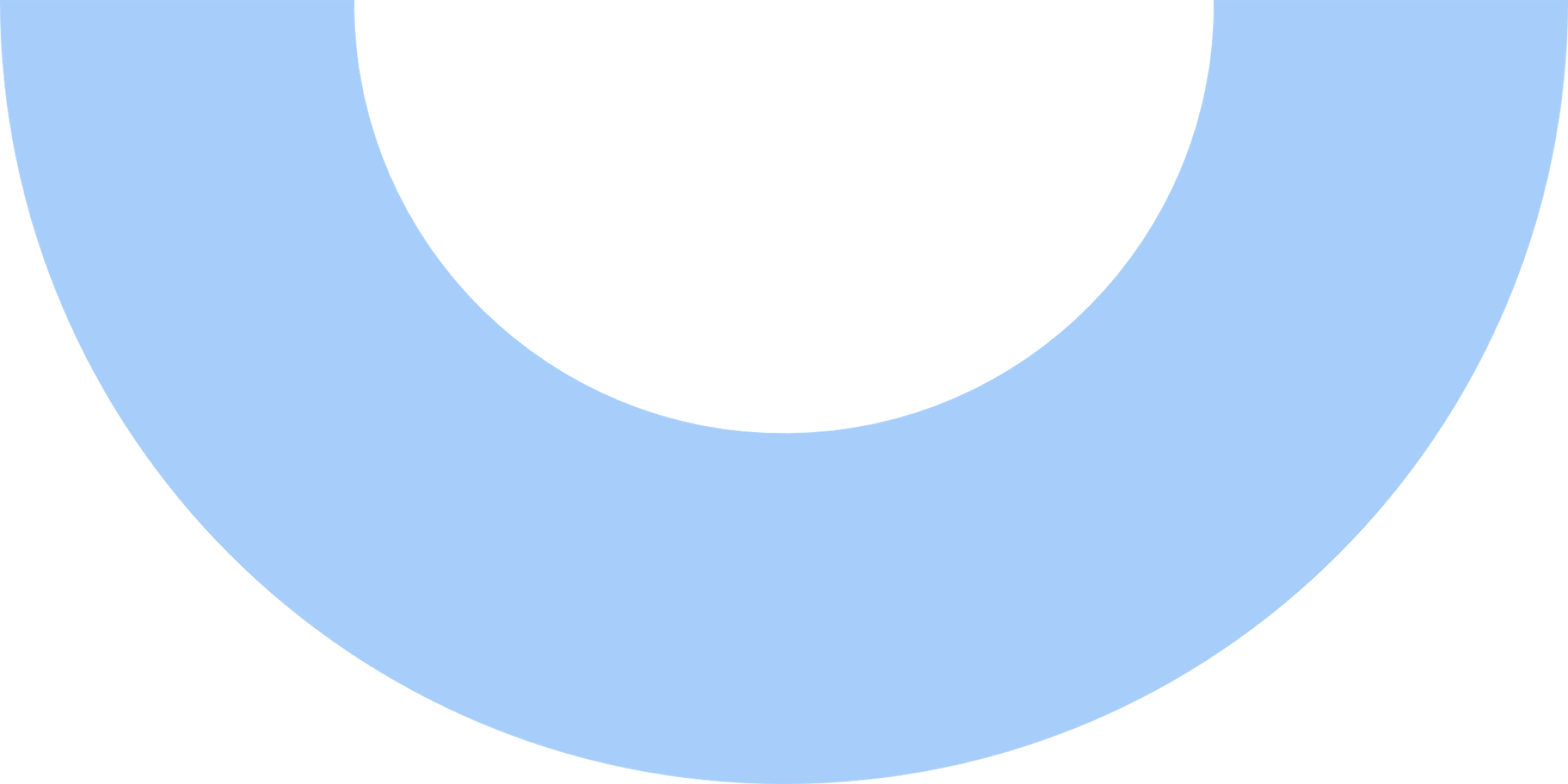 Rol del estado en la economía
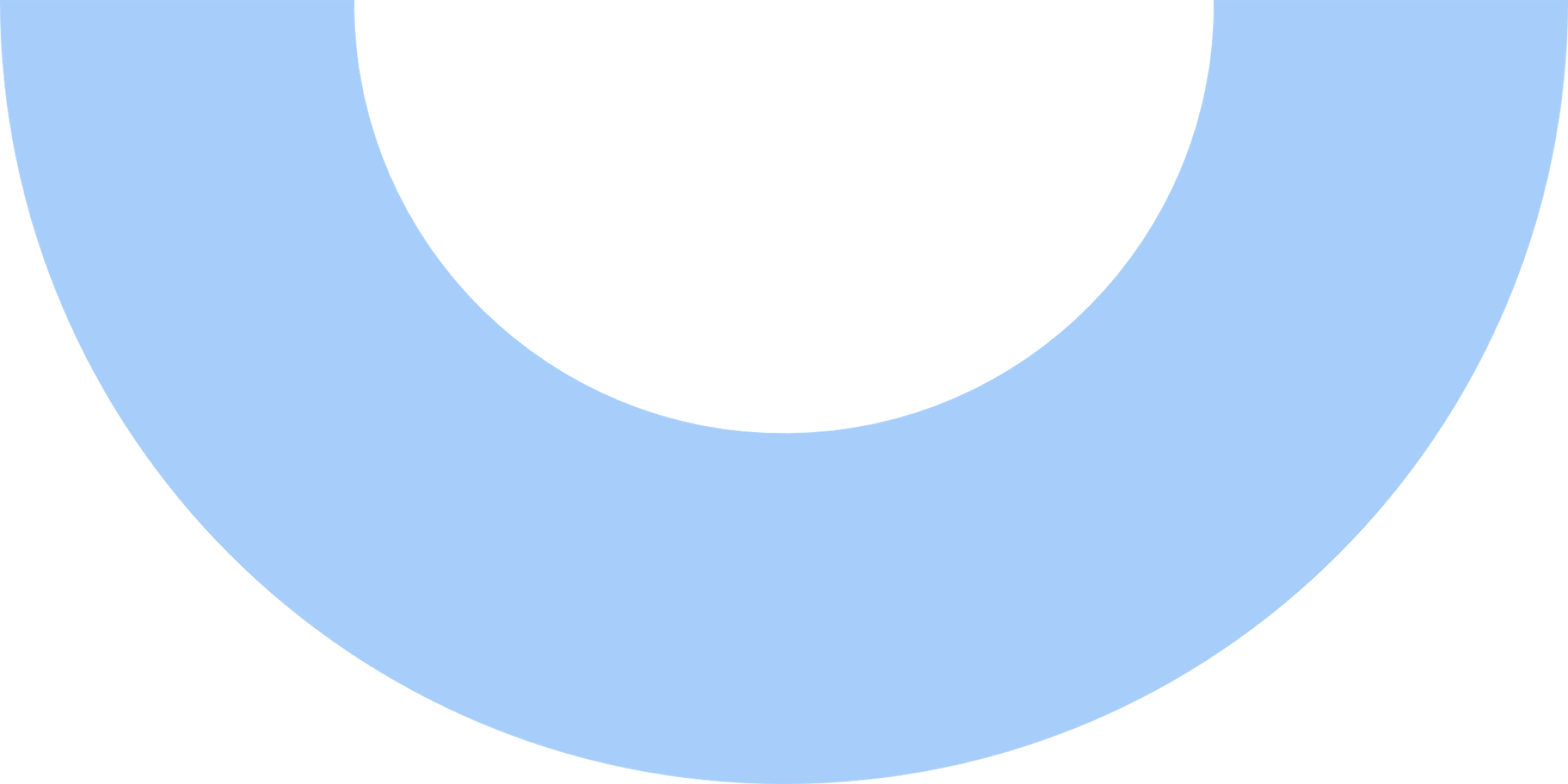 Artículo 43. El Estado debe prevenir y sancionar los abusos en los mercados.
Estado democrático
La nueva Constitución está construida sobre el paradigma de la democracia participativa, combinando instituciones de democracia directa con instituciones de democracia representativa. Asimismo, se define como una democracia inclusiva y paritaria.
La democratización también se expresa en más poder a los territorios, avanzando a una descentralización política, administrativa y financiera reflejada en la construcción de un Estado Regional y en un aumento del poder local para los Municipios Autónomos.
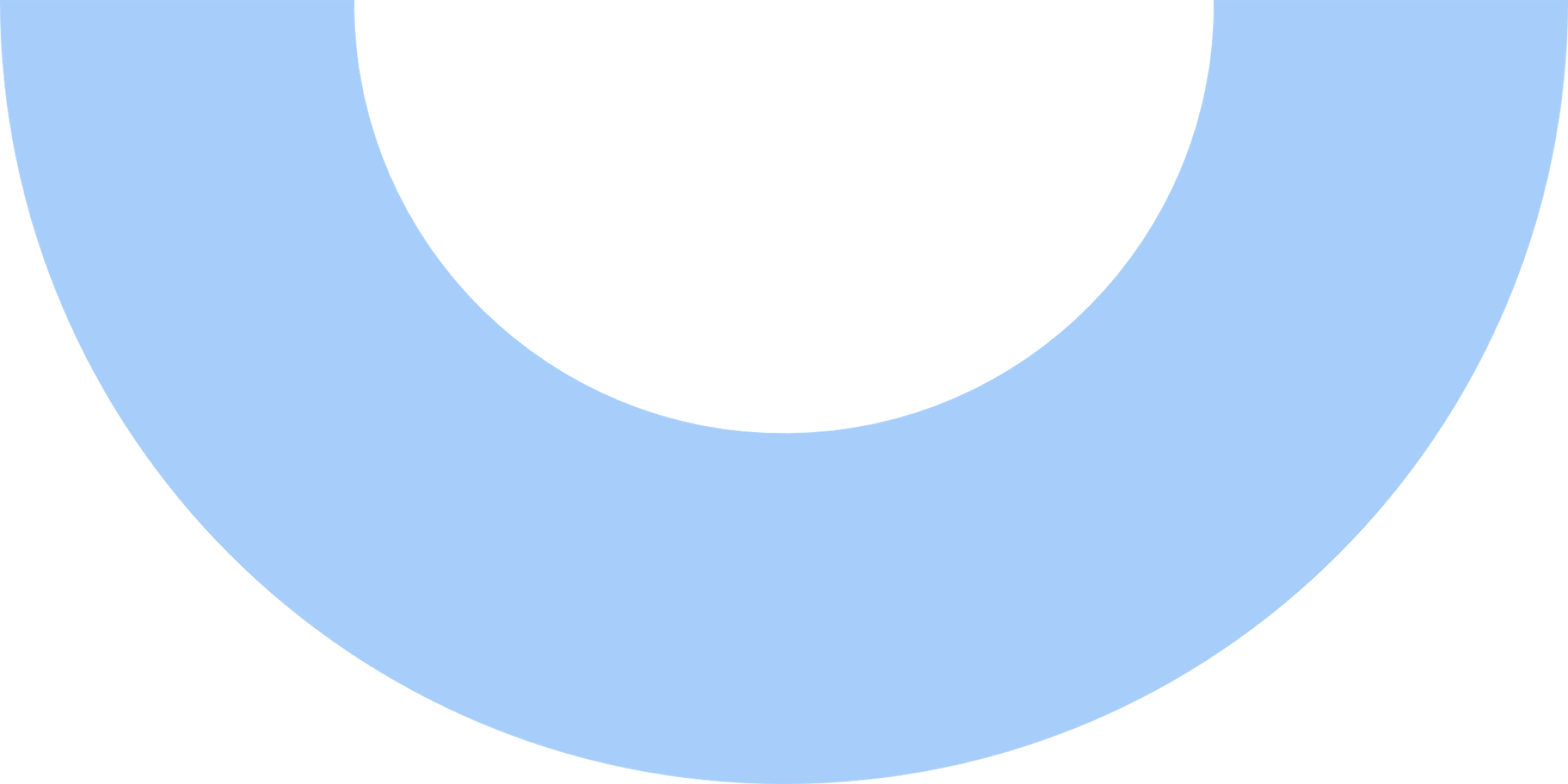 Ampliación democrática
Artículo 4. Democracia. En Chile, la democracia es inclusiva y paritaria. Se ejerce en forma directa, participativa, comunitaria y representativa.
Es deber del Estado promover y garantizar la adopción de medidas para la participación efectiva de toda la sociedad en el proceso político y el pleno ejercicio de la democracia.
El Estado deberá asegurar la prevalencia del interés general y el carácter electivo de los cargos de representación política con responsabilidad de quienes ejercen el poder.
La actividad política organizada contribuye a la expresión de la voluntad popular, y su funcionamiento respetará los principios de independencia, probidad, transparencia financiera y democracia interna.
Este paradigma deja atrás una Constitución que tenía “enclaves autoritarios” o “trampas constitucionales” como los quórums contramayoritarios para cambiar leyes orgánicas constitucionales para reformar la Constitución,el control preventivo del Tribunal Constitucional y la  falta de instituciones de democracia directa.
Democracia participativa
Artículo 1.- Democracia Participativa. La ciudadanía tiene el derecho a participar de manera incidente o vinculante en los asuntos de interés público. Es deber del Estado dar adecuada publicidad a los mecanismos de democracia, tendiendo a favorecer una amplia deliberación de las personas, en conformidad a esta Constitución y las leyes.
Los poderes públicos deberán facilitar la participación del pueblo en la vida política, económica, cultural y social del país.

Artículo 2.- Garantías democráticas. El Estado deberá garantizar a toda la ciudadanía, sin discriminación de ningún tipo, el ejercicio pleno de una democracia participativa, a través de mecanismos de democracia directa.
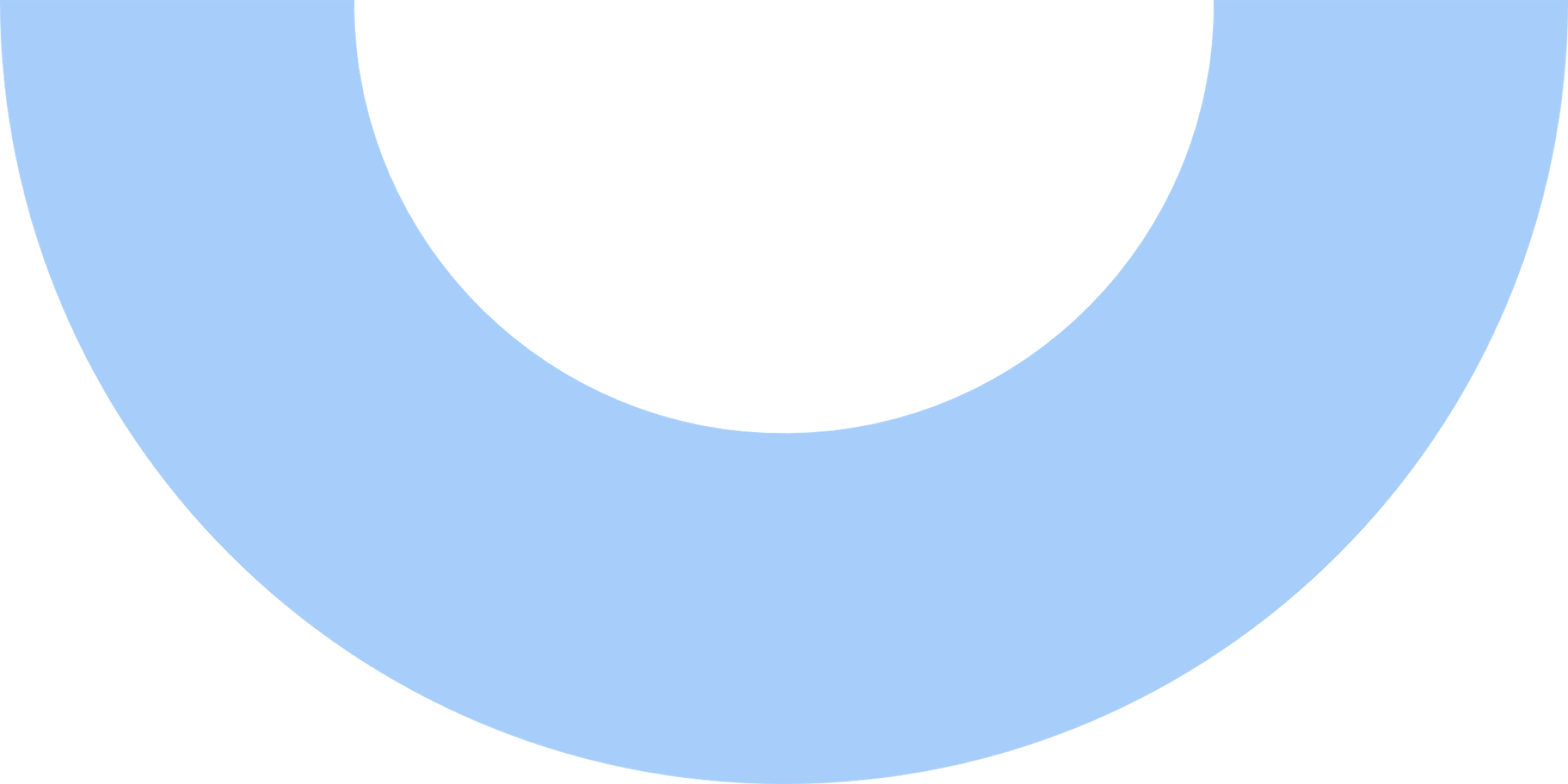 Mecanismos de democracia participativa
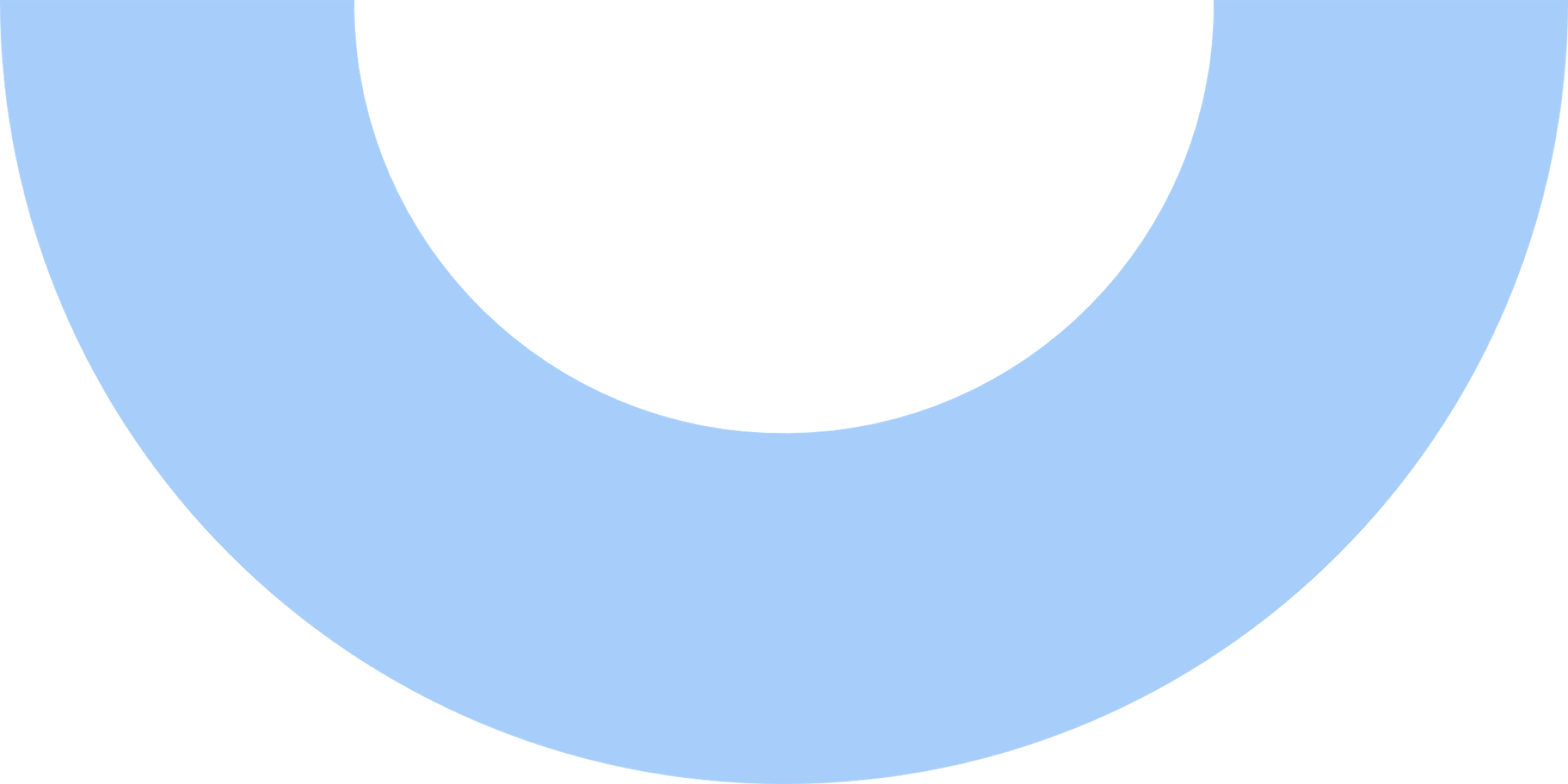 Iniciativa Popular de Ley
Iniciativa Derogatoria de Ley
Plebiscitos Comunales y Regionales
Presupuestos Participativos
Audiencias Públicas
Participación Ciudadana Digital
Mecanismos de democracia directa
Artículo 4.- Iniciativa popular de ley. Un grupo ciudadanos habilitados para sufragar, equivalente al tres por ciento del último padrón electoral, podrá presentar una iniciativa popular de ley para su tramitación legislativa.
Se contará con un plazo de ciento ochenta días desde su registro ante el Servicio Electoral para que la propuesta sea conocida por la ciudadanía y pueda reunir los patrocinios exigidos.
En caso de reunir el apoyo requerido, el Servicio Electoral remitirá la propuesta al Congreso, para que ésta dé inicio al proceso de formación de ley.
Las iniciativas populares de ley ingresarán a la agenda legislativa con la urgencia determinada por la ley. El órgano legislativo deberá informar cada seis meses sobre el avance de la tramitación de estas iniciativas.
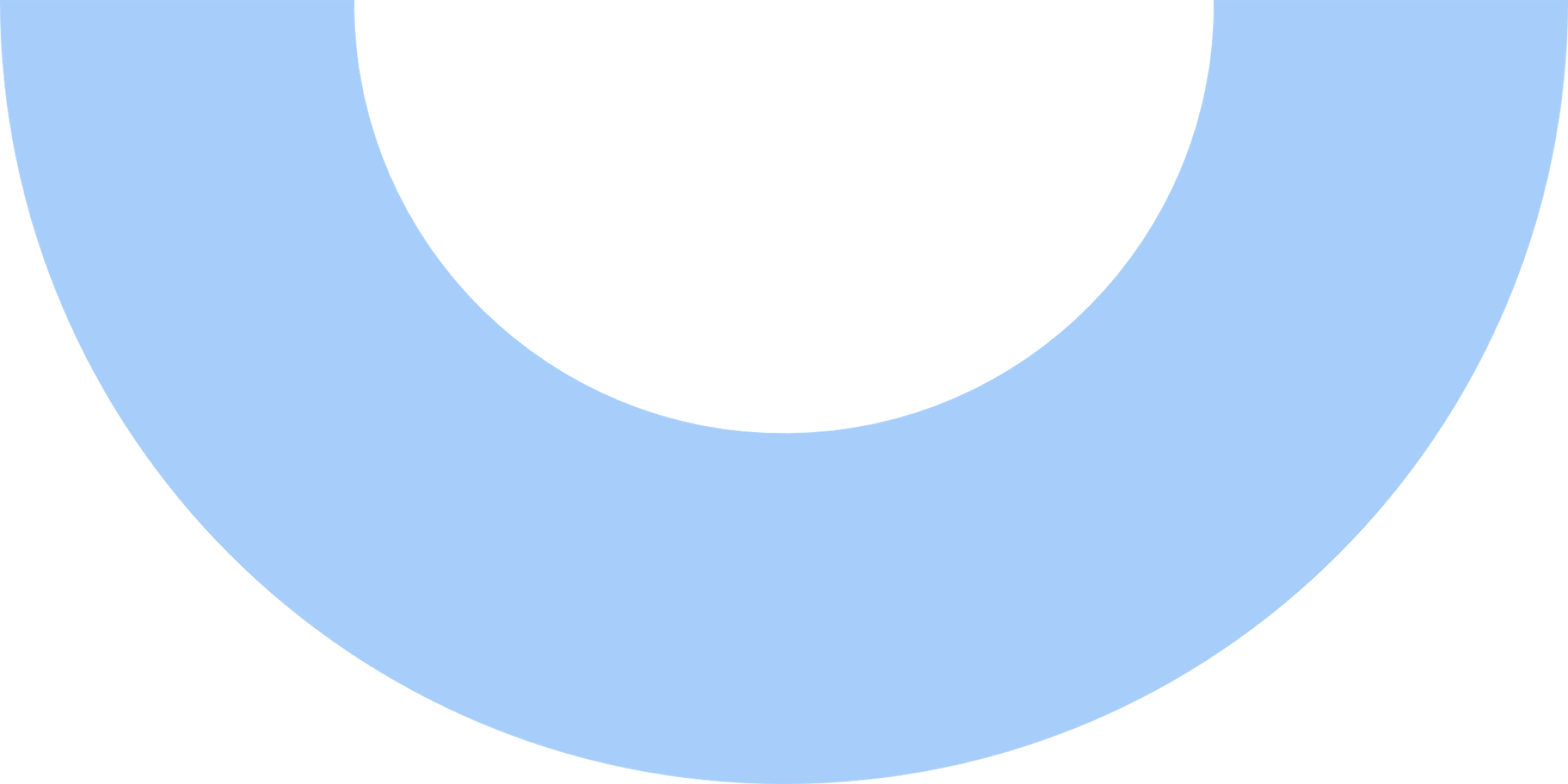 Mecanismos de democracia directa
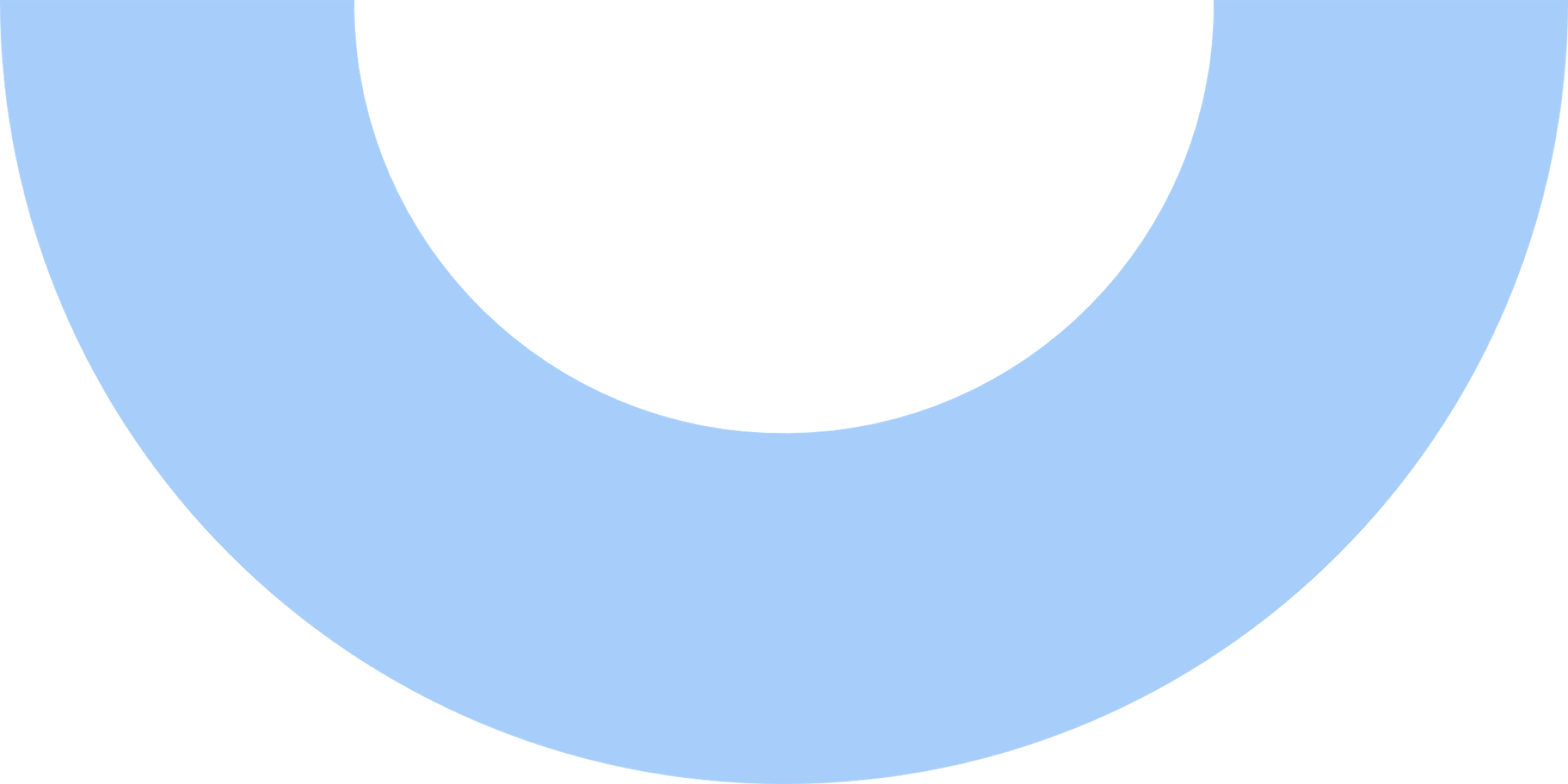 Artículo 5.- Iniciativa de derogación de ley. Un grupo de ciudadanos habilitados para sufragar, equivalente al cinco por ciento del último padrón electoral, podrá presentar una iniciativa de derogación total o parcial de una o más leyes promulgadas bajo la vigencia de esta Constitución para que sea votada mediante referéndum nacional.
Mecanismos de democracia directa
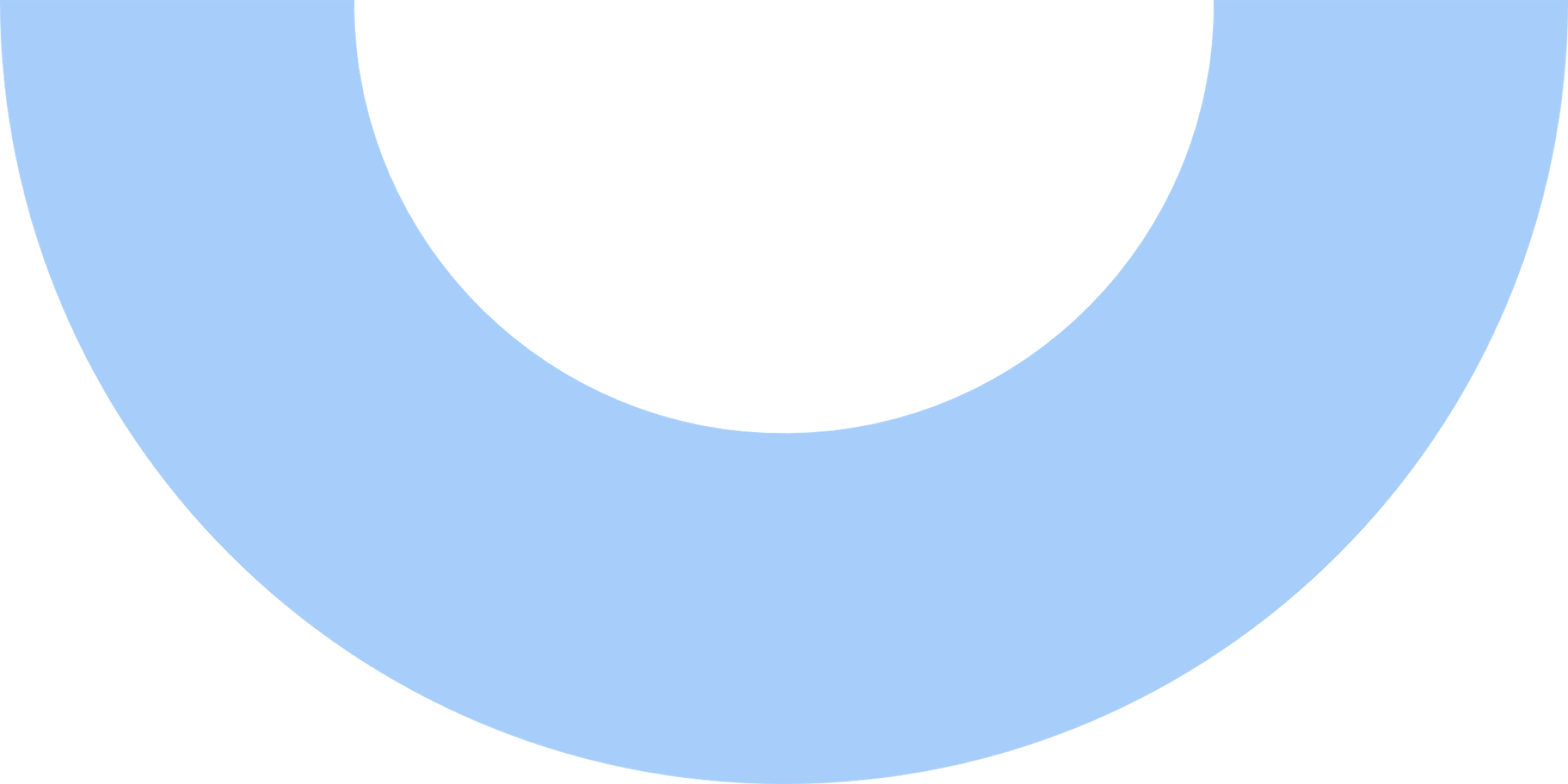 Artículo 10.- Plebiscitos regionales o comunales. Se podrán someter a referéndum las materias de competencia de los gobiernos regionales y locales en conformidad a lo dispuesto en la ley y Estatuto Regional respectivo.
Una ley deberá señalar los requisitos mínimos para solicitarlos y convocarlos, la época en que se podrán llevar a cabo, los mecanismos de votación, escrutinio y los casos y condiciones en que sus resultados serán vinculantes.
La ley general de participación definirá el proceso para la revocatoria de mandato de autoridad.
Mecanismos participativos
Artículo 7.- La planificación presupuestaria de las distintas entidades territoriales deberá siempre considerar elementos de participación incidente de la población.
Artículo 8.- Audiencias públicas. En el Congreso y en los órganos representativos a nivel regional y local se deberán realizar audiencias públicas en las oportunidades y formas que la ley disponga, en el que las personas y la sociedad civil puedan dar a conocer argumentos y propuestas.
Artículo 6. De la participación ciudadana digital. La ley regulará la utilización de herramientas digitales en la implementación de los mecanismos de participación establecidos en esta Constitución y que sean distintos al sufragio, buscando que su uso promueva la más alta participación posible en dichos procesos, al igual que las más amplia información, transparencia, seguridad y accesibilidad del proceso para todas las personas sin distinción.
*Ninguno de estos mecanismos existe en la Constitución de 1980.
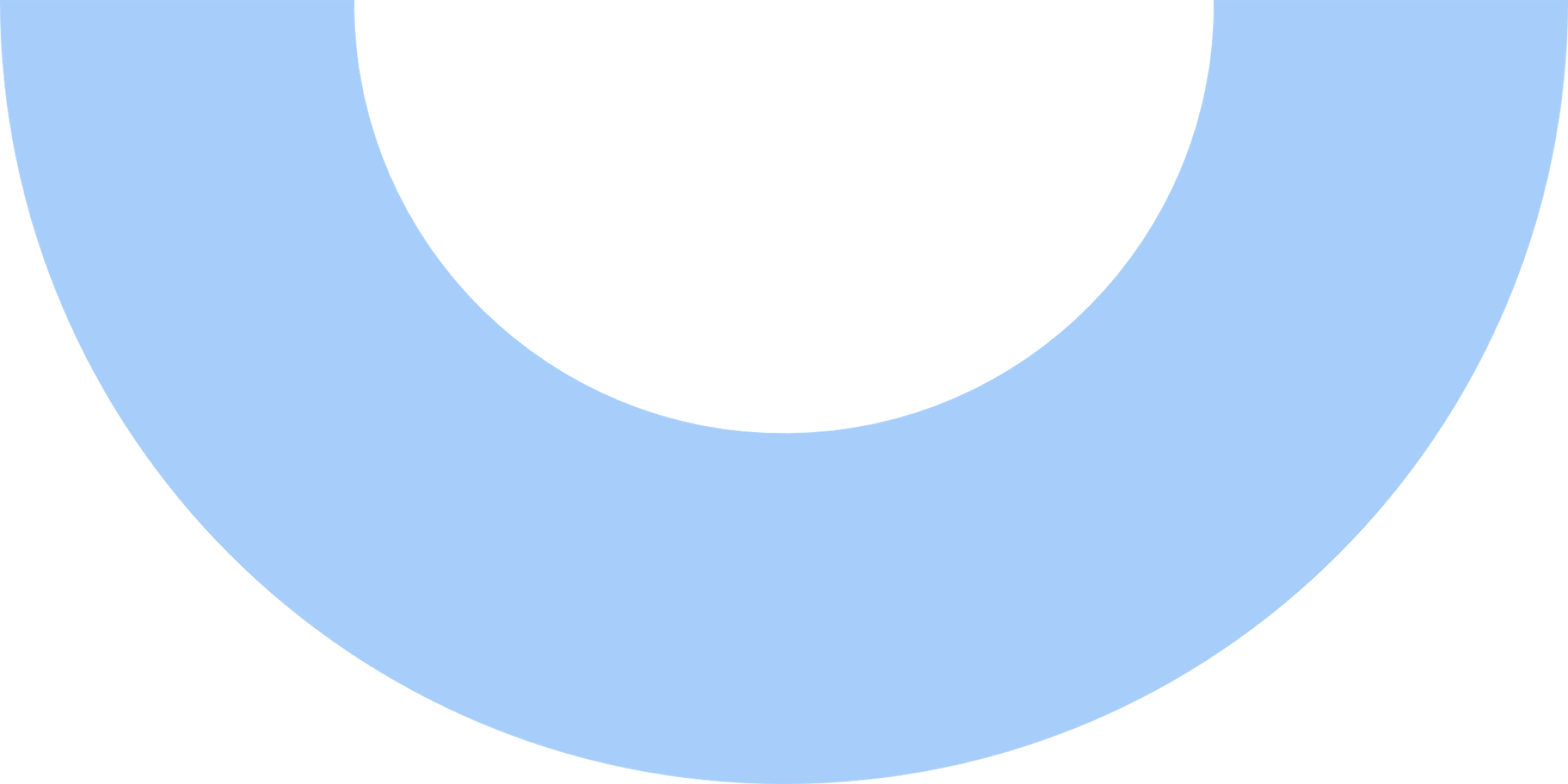